Welcome to the NWL23  New EIGHTS
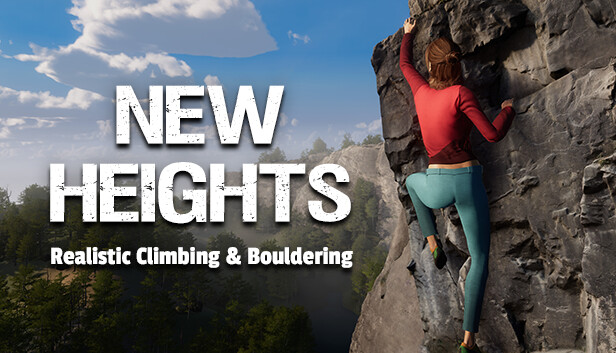 This PowerPoint show highlights the differences between NWL23 and WGPO’s WOW24 eights!
PLANNING TO UP YOUR GAME
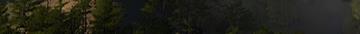 EIGHTS
IF the above word does NOT show numbered Scrabble tiles, 
   then make sure you view your downloaded version in PowerPoint or KeyNote
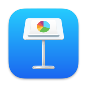 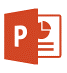 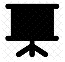 Use PowerPoint or Keynote in  FULL SCREEN “SLIDE SHOW” mode    	on your LAPTOP or DESKTOP for best results
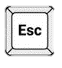 When you see the “ESCAPE KEY” ICON          check speaker notes for additional information 	by hitting the escape key
2
[Speaker Notes: .]
So, yes, here are all of the new EIGHTS from NWL23. BUT, we are striking through those words that are variations from words that have been covered in previous PowerPoints. For example ADULTED was a new seven, we will skip ADULTING. CHIPLET was a new seven, we won’t bother with a slide for the simple plural CHIPLETS. On the other hand, SHAMINGS is addressed, because SHAMING is an old word but taking the S is new. There is no other FRICKING form of FRICKING so we include it for the first time.
= not good in WGPO’s WOW24                     [this slide intentionally duplicated]
ADULTING AGARWOOD ALLYSHIP ALNICOES ALTCOINS AMBIGRAM AMIRIGHT ANGSTING APIPHOBE ARIARIES ASEXUALS ASSWIPES AUTOFILL AUTOFOCI BABYMOON BACKENDS BANDSAWN BIGENDER BIRTHERS BLIMPING BLUEWAYS BODYCAMS BORICUAS BOTOXING BOUGIEST BOUJIEST BOURGIER BOURGIES BRALETTE BRUTALER BUBKESES BULBLIKE BUPKESES BUPKISES BUPKUSES CAMGIRLS CARNITAS CERIMANS CHATBOTS CHEFFIER CHIPLETS CHIRRENS CHONKIER CHURIDAR CIDERIER CIDERIES CLAPBACK COCKSMAN COCKSMEN COHESINS COLOREDS COMITIAS COMPASES CONCASSE CONELIKE CORIVALS CORNHOLE COSPLAYS COULISES CRINGEST CRINGIER CRYPTIDS CUBESATS DABBINGS DASHCAMS DATAFILE DAYWEARS DEADNAME DEBOARDS DEBRISES DEEPFAKE DEGORGED DEGORGES DELEAFED DEMONYMS DICKHEAD DIEGESES DIEGESIS DIEGETIC DOGPILED DOGPILES DOXXINGS DYSTOPIC EGGCORNS EMAILERS EPIGYNES EPIGYNUM EYEWEARS FAECESES FASCITES FATBERGS FAUCESES FAUXHAWK FEMICIDE FINTECHS FLANKENS FLAVEDOS FLOWBACK FRICKING FUGLIEST FYNBOSES GALABEYA GEOSMINS GEOSPACE GERMLINE GLAMAZON GLAMPERS GLAMPING GNOCCHIS GREYOUTS HANDSIER HEADBUTT HOGSBANE HORCHATA IRITIDES IXNAYING JANKIEST JEGGINGS JESUITIC JESUITRY KAYFABES KETTLING KOBOCHAS KOMBUCHA LAGGIEST LANDRACE LAPSUSES LARPINGS LOSARTAN LYSERGIC MAITAKES MAQUISES MEIKLEST MELINJOS MELTIEST MEPHITES MIDLIFES MOFONGOS MOONCAKE MULATTOS MULTIHIT NACHASES NACHESES NAMASKAR NAMASTES NIHONIUM NOVOCAIN NUTBALLS OMAKASES OMNICIDE OSSICONE PAGEVIEW PALAISES PALEOART PANTSING PAROUSIA PETAFLOP PICKNEYS PIEROGIS PLUSHIES PNEUMATA POOFIEST POONTANG POTHOSES PRANAYAM PREPPERS PRETONIC RAFTABLE RAPPINIS REDNECKS REPOSTED ROWHOUSE RUFIYAAS SAVASANA SHAMINGS SHARTING SHEENEYS SHEENIES SHICKSAS SHIKSEHS SHITPOST SHITSHOW SHIVVING SHKOTZIM SHOUTOUT SIZEISMS SIZEISTS SKEEZIER SKIWEARS SLUSHEES SMISHING SNARKING SOUNDBAR SPAZZING SPEEDRUN SPONCONS STANNING STEPDOWN STIMMING STUFFIES TASERING THWAPPED TIRINGLY TOPDRESS TORTIERE TRAMADOL TSORESES TSORISES UNBANKED UNMALTED UNMUTING UNVAXXED VAQUITAS WALLIEST WHITETIP WINGSUIT WOKENESS ZEEDONKS
3
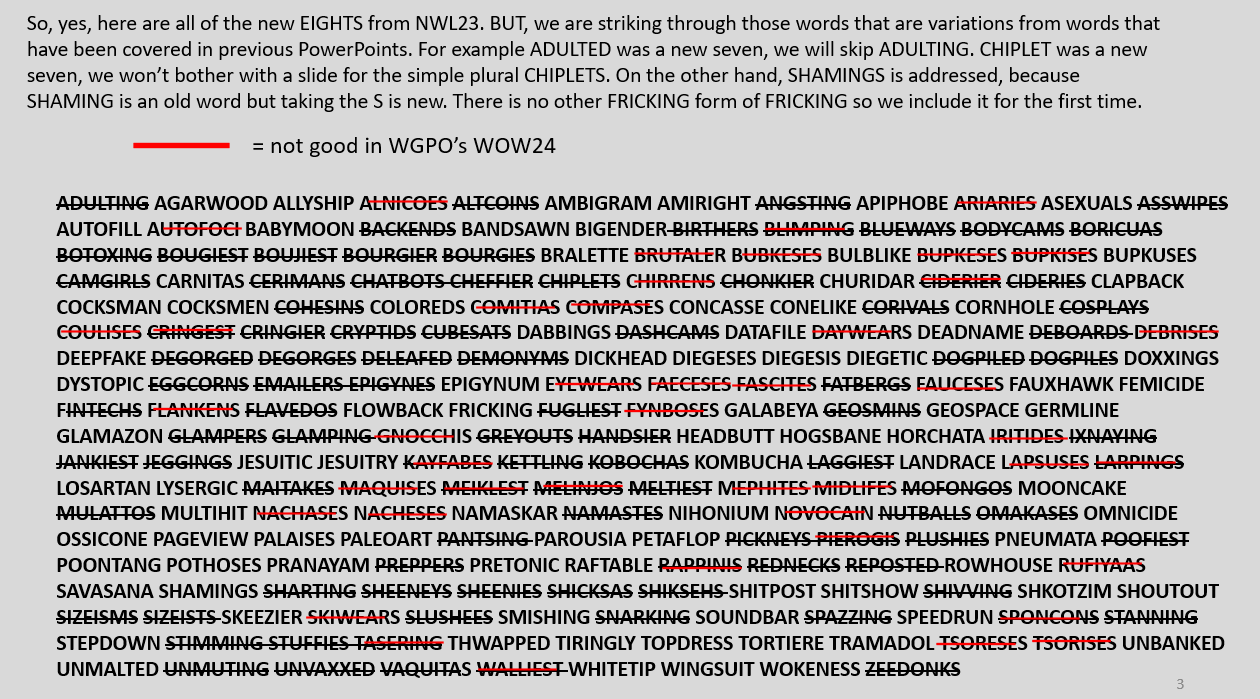 [this slide intentionally duplicated]
4
?
A A D G O O R W
ONE WORD
5
AGARWOOD
S
AGARWOOD: v. THE HEARTWOOD OF A PARTICULAR TREE WHEN INFECTED BY A PARASITE (also ALOESWOOD/S, EAGLEWOOD/S)
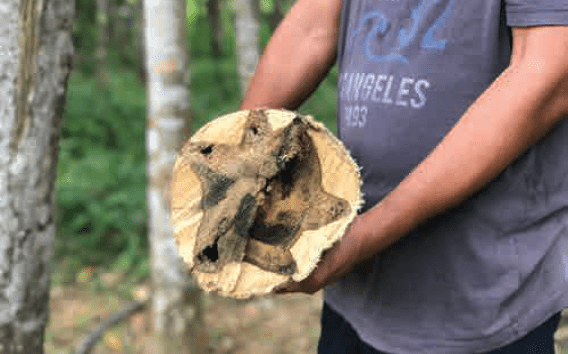 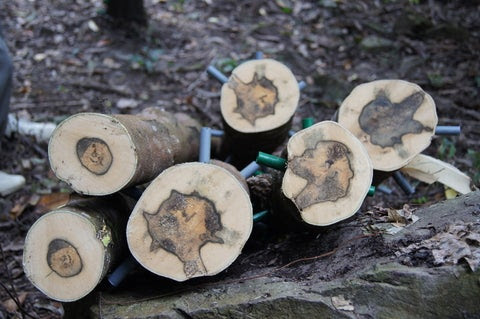 6
?
A H I L L P S Y
ONE WORD
7
ALLYSHIP
S
ALLYSHIP: n.  THE STATE OF BEING AN ALLY
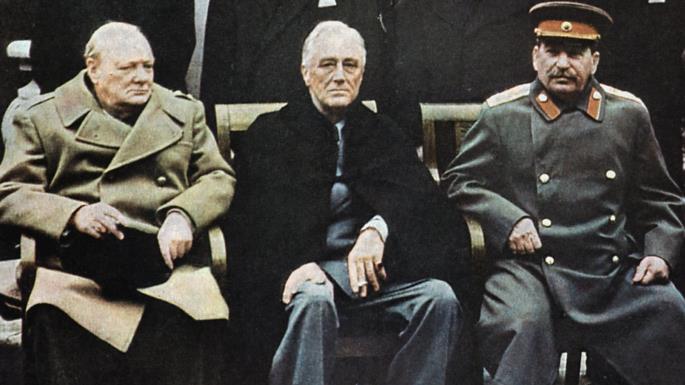 8
?
A C E I L N O S
ONE WORD
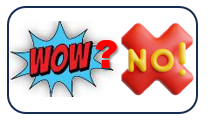 9
ALNICOES
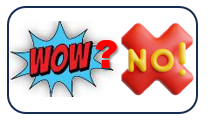 ALNICOES: add’l NWL pl. of ALNICO, AN ALLOY CONSISTING OF ALUMINUM, NICKEL, AND COBALT
pl. ALNICOS
(good in both NWL23 & WOW)
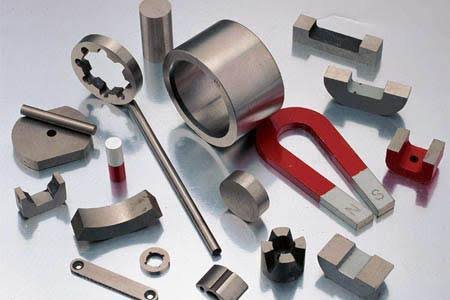 10
?
A A B G I M M R
ONE WORD
11
AMBIGRAM
S
AMBIGRAM: AN IMAGE THAT SPELLS DIFFERENT WORDS IN DIFFERENT VIEWS
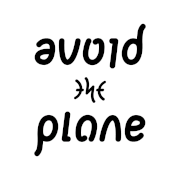 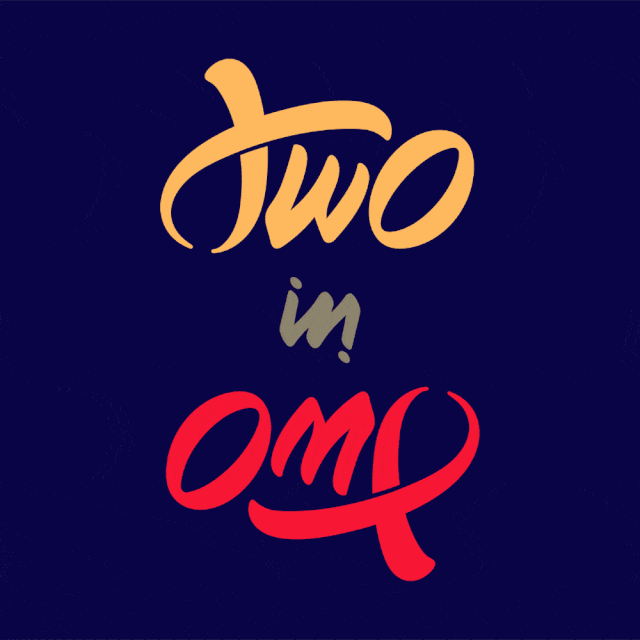 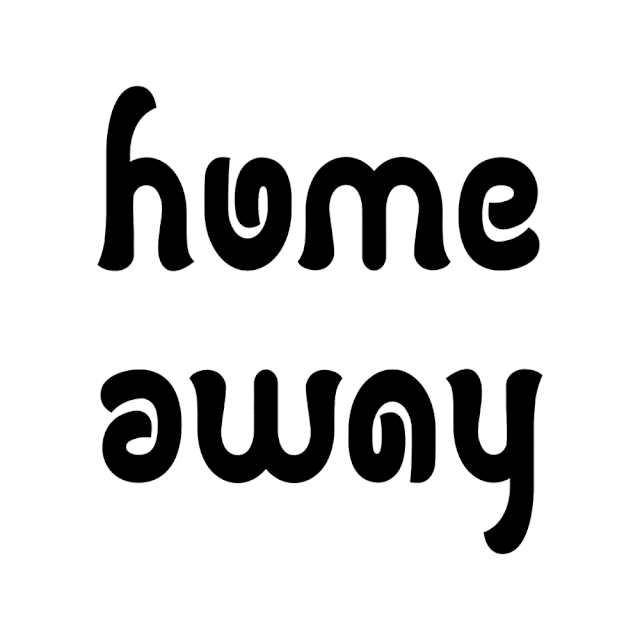 12
?
A G H I I M R T
ONE WORD
13
AMIRIGHT
AMIRIGHT: interj. “AM I RIGHT?”  (also AMIRITE)
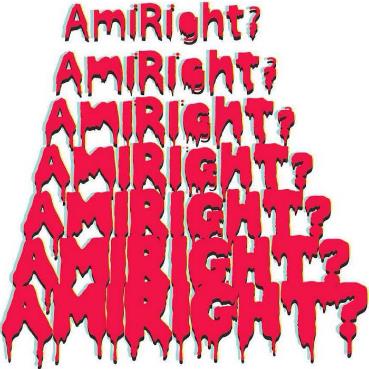 14
?
A B E H I O P P
ONE WORD
15
APIPHOBE
S
APIPHOBE: ONE WHO IS AFRAID OF BEES
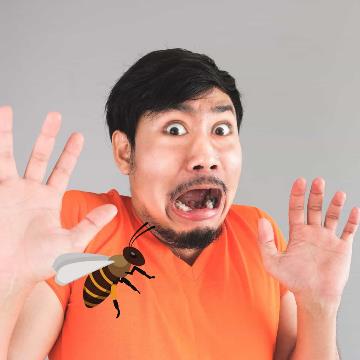 16
?
A A E I I R R S
ONE WORD
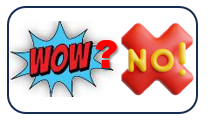 17
ARIARIES
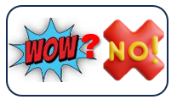 ARIARIES: pl. of ARIARY, A MONEY UNIT OF MADAGASCAR
(ARIARY is not new, but served as its own plural until NWL23)
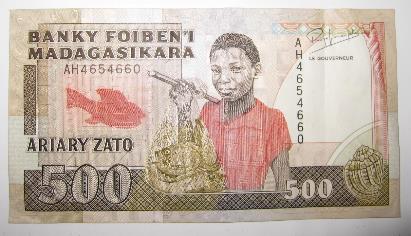 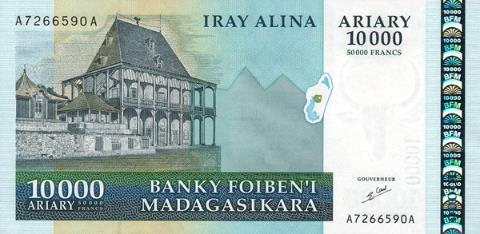 18
?
A A E L S S U X
ONE WORD
19
ASEXUALS
_
ASEXUALS: pl. of ASEXUAL, ONE WHO HAS NO SEXUAL FEELINGS
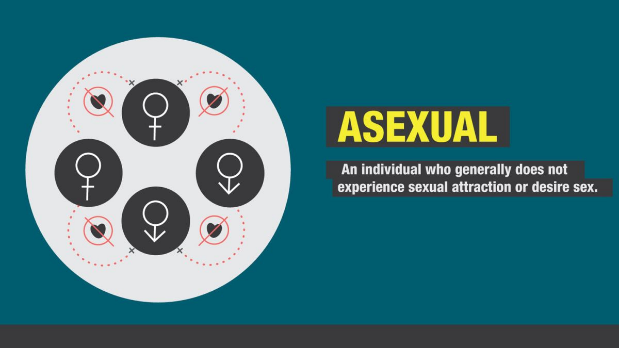 (ASEXUAL is not new, but was heretofore considered adjective only)
20
?
A I F L L O T U
ONE WORD
21
AUTOFILL
S
AUTOFILL: v. TO PROMPT A USER WITH POSSIBLY DESIRED TEXT
		    (AUTOFILLED, AUTOFILLING)
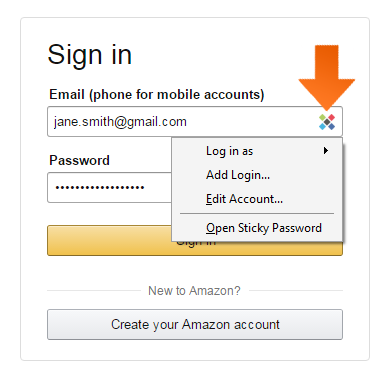 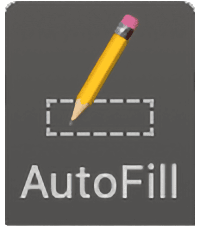 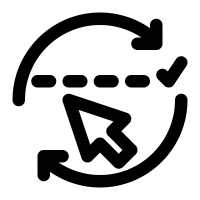 22
?
A C F I O O T U
ONE WORD
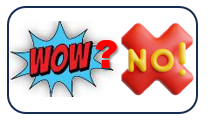 23
AUTOFOCI
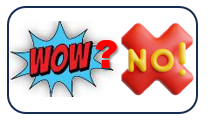 AUTOFOCI: add’l NWL23 pl. of AUTOFOCUS, 
      AN AUTOMATIC FOCUSING SYSTEM
(also v. AUTOFOCUS, AUTOFOCUSES, AUTOFOCUSED, AUTOFOCUSING and AUTOFOCUSSES, AUTOFOCUSSED, AUTOFOCUSSING all good in both NWL23 and WOW)
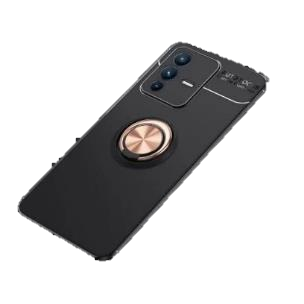 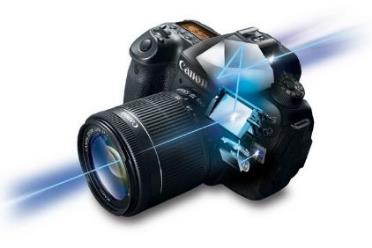 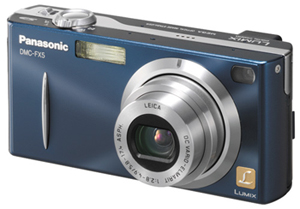 24
?
A B B M N O O Y
ONE WORD
25
BABYMOON
S
BABYMOON: n. A HOLIDAY TAKEN BY SOON-TO-BE PARENTS
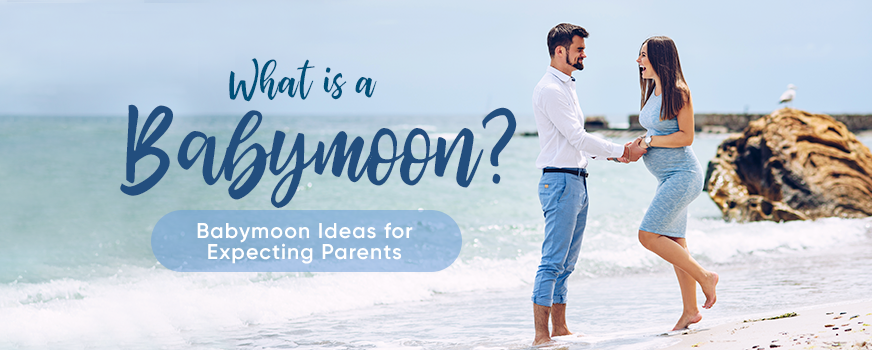 26
?
A A B D N N S W
ONE WORD
27
BANDSAWN
_
BANDSAWN: v. CUT WITH A CONTINUOUS SAW
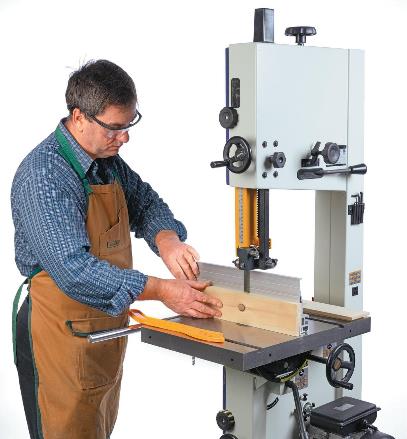 BANDSAW
BANDSAWS
BANDSAWED
BANDSAWN
BANDSAWING
28
?
B D E E G I N R
THREE WORDS
29
YOU COULD PLAY
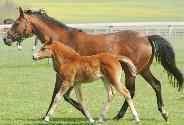 BREEDING
S
BREEDING: n. UPBRINGING v. TO GIVE BIRTH
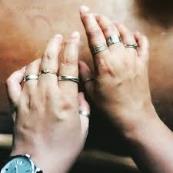 BERINGED
BERINGED: adj. ADORNED WITH RINGS
BUT MAYBE YOU SHOULD PLAY
BIGENDER
BIGENDER: adj. INCLUDING MALE AND FEMALE
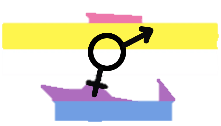 30
?
A B E E L R T T
ONE WORD
31
BRALETTE
S
BRALETTE: n. A SOFT FLEXIBLE BRA
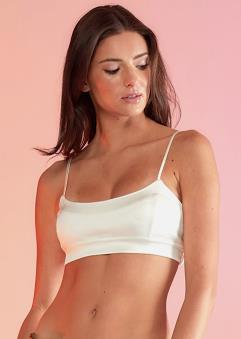 32
?
A B E L R R T U
ONE WORD
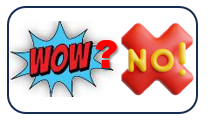 33
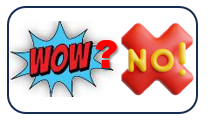 BRUTALER
BRUTALER: NWL23 comparative adj. MORE BRUTAL, MORE SAVAGE (BRUTALEST)
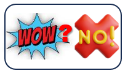 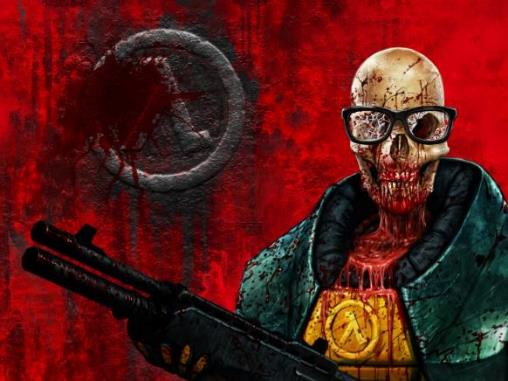 Also
BRUTALLY
BRUTELY
BRUTISM/S
34
?
B B E E K S S U
ONE WORD
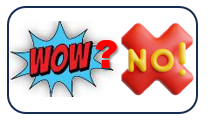 35
BUBKESES
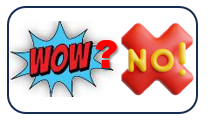 BUBKESES: pl. of n. BUBKES, THE LEAST AMOUNT
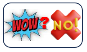 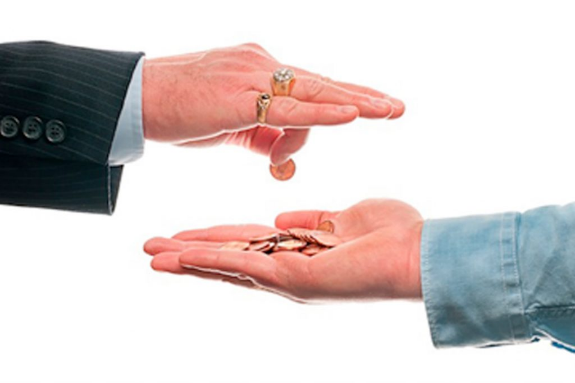 also  BUPKES, BUPKESES
         BUPKIS, BUPKISES
         BUPKUS, BUPKUSES
36
?
B B E I K L L U
ONE WORD
37
BULBLIKE
BULBLIKE: adj. RESEMBLING A BULB
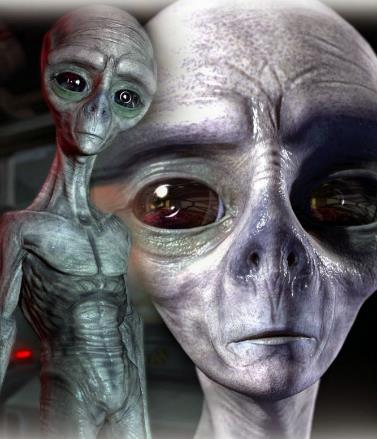 38
?
A A C I N R S T
ONE WORD
39
CARNITAS
STICKY
CARNITAS: n. PIECES OF MEAT IN A TACO (no singular, only ANTICAR)
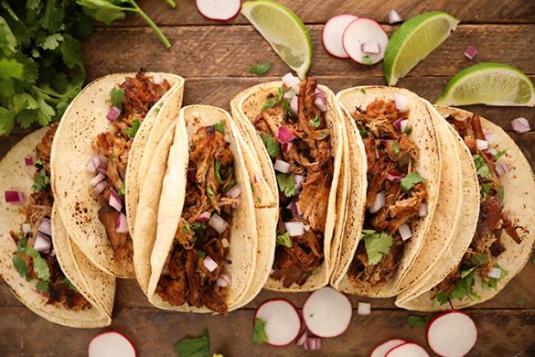 40
?
C E H I N R R S
ONE WORD
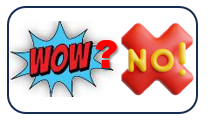 41
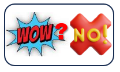 CHIRRENS
_
CHIRRENS: NWL 23 pl. of n. CHIRREN, MEANING CHILDREN
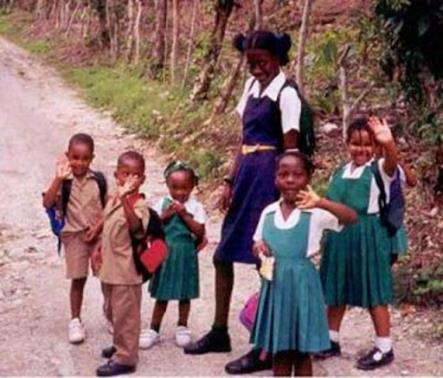 42
?
A C D H I R R U
ONE WORD
43
churidar
S
CHURIDAR: n. A STYLE OF SOUTH ASIAN TROUSERS
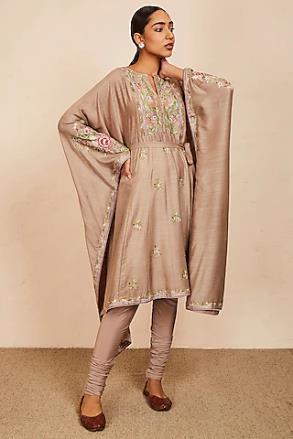 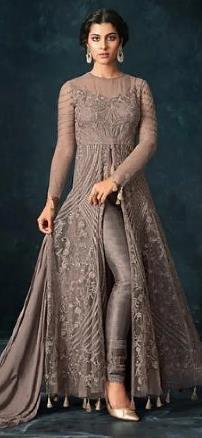 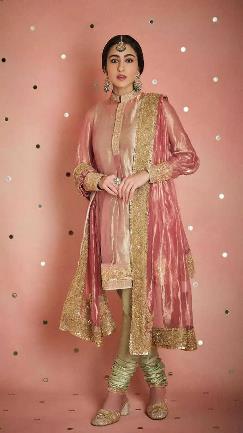 44
?
C D E E I I R R
ONE WORD
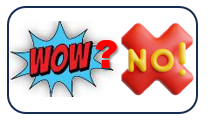 45
CIDERIER
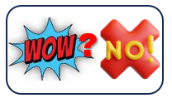 CIDERIER: NWL23 comparative adj. for CIDERY, RESEMBLING CIDER)             		(also NWL23 superlative CIDERIER)
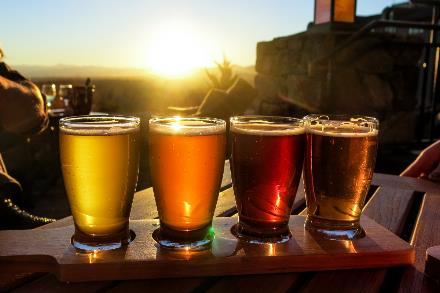 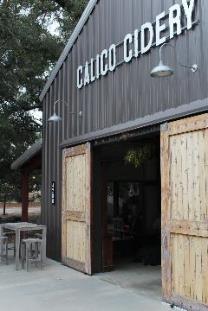 CIDERY is good in both NWL23 and WOW24 n. A PLACE WHERE CIDER IS MADE (pl. CIDERIES)
46
?
A A B C C K L P
TWO WORDS
47
YOU COULD PLAY
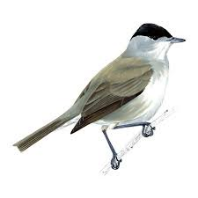 BLACKCAP
S
BLACKCAP: n. A PARTICULAR SPECIES OF BIRD
BUT MAYBE YOU SHOULD PLAY
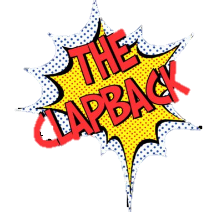 CLAPBACK
S
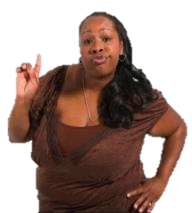 CLAPBACK: n. A VICIOUS COMEBACK, TYPICALLY QUICK, SHARP AND EFFECTIVE.
48
?
A C C K M N O S
ONE WORD
49
COCKSMAN
COCKSMAN: n. A MAN WITH A REPUTATION FOR GREAT SEXUAL VIRILITY (pl. COCKSMEN)
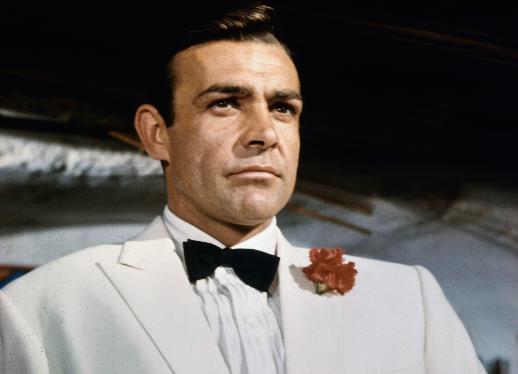 50
?
C D E L O O R S
TWO WORDS
51
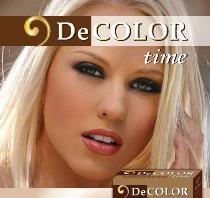 YOU COULD PLAY
_
DECOLORS
DECOLORS: v. DEPRIVES OF COLOR       	(DECOLORED, DECOLORING)
BUT MAYBE YOU SHOULD PLAY
COLOREDS
_
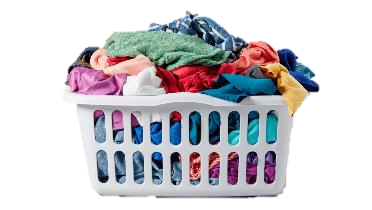 COLOREDS: n. NONWHITE LAUNDRY ITEMS
Previously excluded by NWL2020 as a possible slur, then reinstated by NWL23
52
?
A C I I O M S T
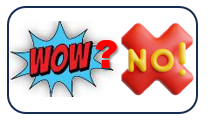 TWO WORDS
ONE WORD IN WOW
53
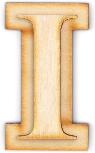 YOU COULD PLAY
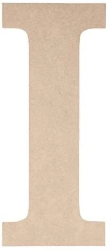 IOTACISM
S
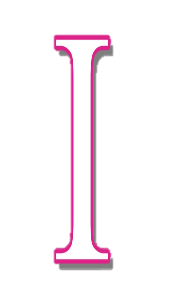 IOTACISM: n EXCESSIVE USE OF THE GREEK LETTER IOTA (!)
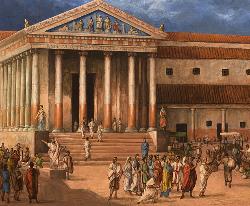 BUT MAYBE YOU SHOULD PLAY
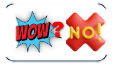 COMITIAS
_
COMITIAS: pl. of COMITIA, A PUBLIC ROMAN ASSEMBLY
COMITIA is not new, and takes an L, and now NWL23 added S.
COMITIA and COMITIAL are good in WOW
54
?
A C E M O P S S
ONE WORD
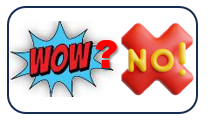 55
COMPASES
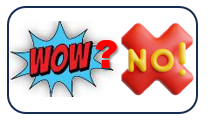 COMPAS: new NWL23 pl. of COMPAS, A POPULAR MUSIC OF HAITI
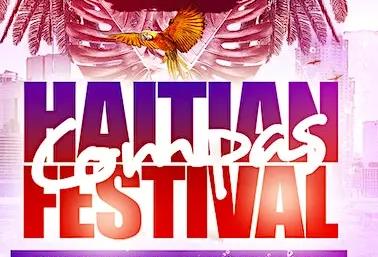 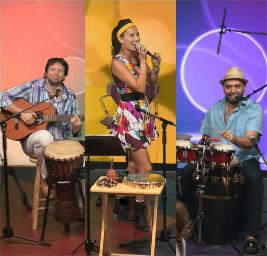 56
?
A C C E N O S S
ONE WORD
57
CONCASSE
S
CONCASSE: n. ROUGHLY CHOPPED FOOD
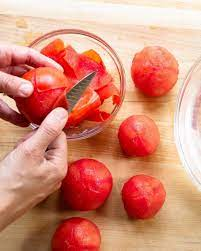 58
?
C E E I K L N O
ONE WORD
59
CONELIKE
CONELIKE: adj. RESEMBLING A CONE
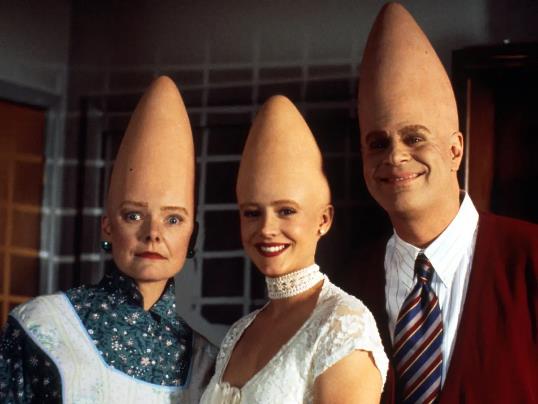 60
?
C E H L N O O R
ONE WORD
61
CORNHOLE
S
CORNHOLE: n. A POINT SCORED BY THROWING A BEANBAG IN A HOLE
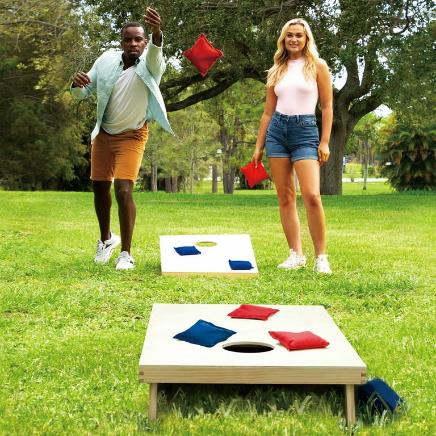 62
?
C E I L O S S U
THREE WORDS
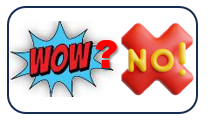 ONLY TWO WORDS IN WOW24
63
YOU COULD PLAY
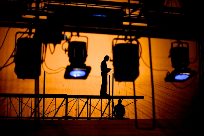 COULISSE
S
COULISSE: n. A SIDE SCENE OF A THEATRE STAGE
LEUCOSIS
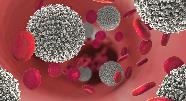 LEUCOSIS: LEUKEMIA, LEUKOSIS, pls. LEUCOSES, LEUKEMIAS, and LEUKOSES
BUT MAYBE YOU SHOULD PLAY
COULISES
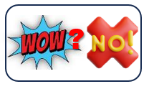 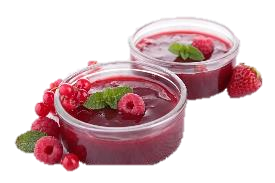 COULISES: the new NWL23 pl. of the old word COULIS, A SAUCE OF PUREED FRUIT
64
?
A B B D G I N S
ONE WORD
65
DABBINGS
_
DABBINGS: pl. of n. DABBING, THE ACT OF DABBING   (also v. TOUCHING LIGHTLY (DAB, DABS, DABBED)
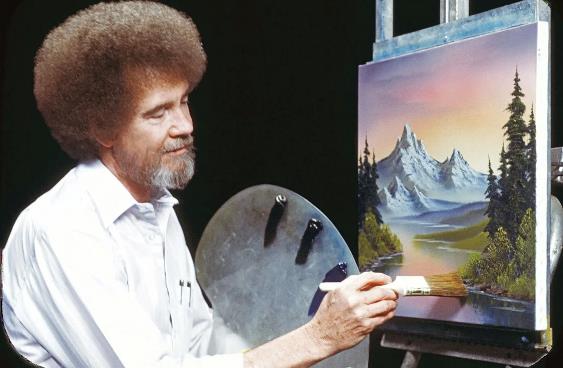 66
?
A A D E F I L T
ONE WORD
67
DATAFILE
S
DATAFILE: n. A DIGITAL FILE CONTAINING DATA
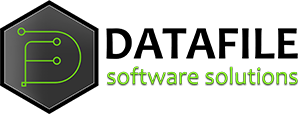 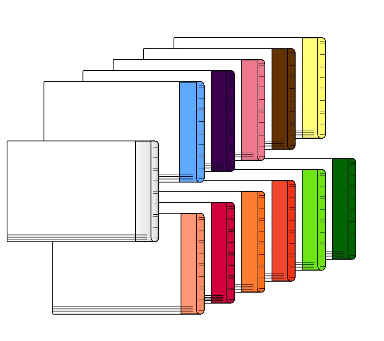 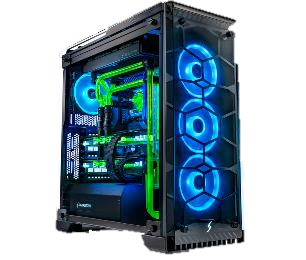 68
?
A A D E R S W Y
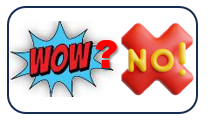 ONE WORD
69
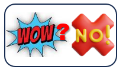 DAYWEARS
_
DAYWEARS: pl. of n. DAYWEAR, CLOTHING SUITABLE FOR INFORMAL OCCASIONS
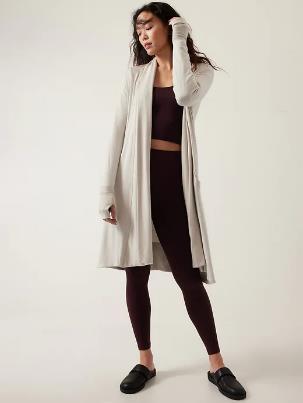 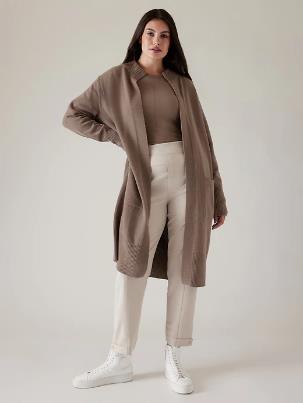 70
?
A A D D E E M N
ONE WORD
71
DS
DEADNAME
DEADNAME: n. & v.  TO REFER TO SOMEONE BY THEIR DEPRECATED (DISAPPROVED) BIRTHNAME (DEADNAMING)
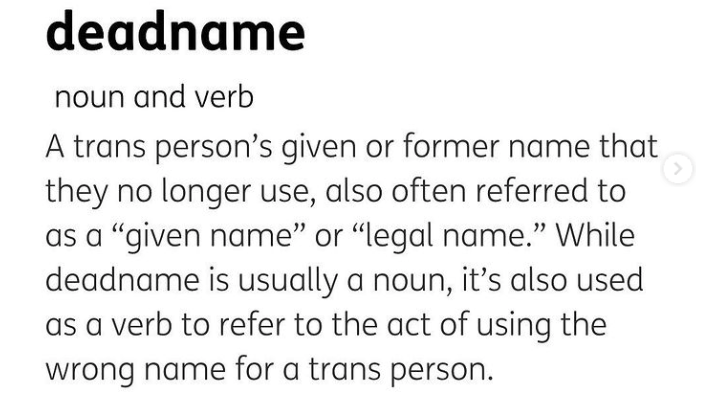 72
?
B D E E I R S S
ONE WORD
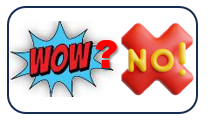 73
DEBRISES
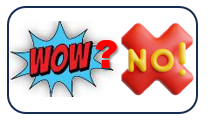 DEBRISES: NWL23 pl. of n. DEBRIS, FRAGMENTS or SCATTERED REMAINS
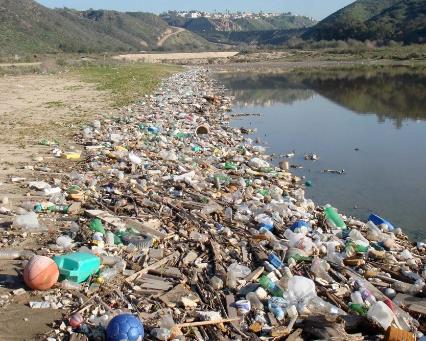 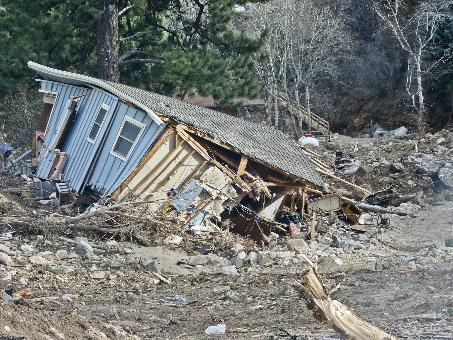 TWO DIFFERENT KINDS OF DEBRISES?
74
?
A D E E E F K P
ONE WORD
75
DEEPFAKE
S
DEEPFAKE: n. AN ALTERED IMAGE MISPRESENTING SOMETHING ACTUALLY DONE
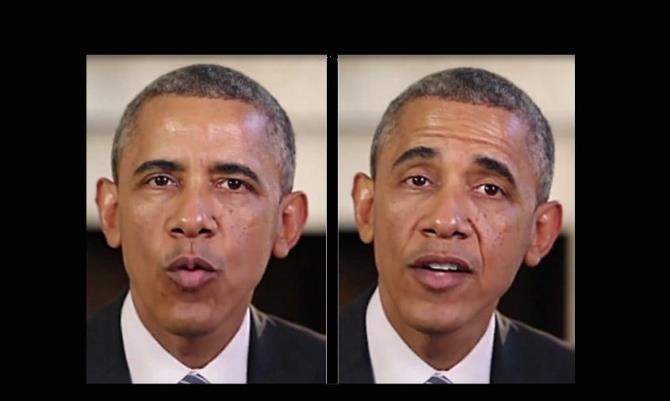 76
ONE OF THESE IMAGES IS APPARENTLY A FAKE
?
A C D D E H I K
ONE WORD
77
DICKHEAD
S
DICKHEAD: n. AN INEPT, FOOLISH, OR CONTEMPTIBLE PERSON
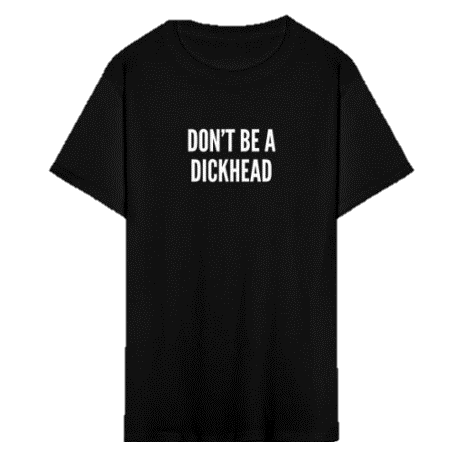 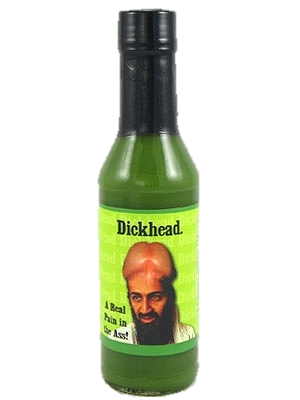 78
?
D E E G I I S S
ONE WORD
79
DIEGESIS
DIEGESIS: n. A NARRATIVE IN A FILM, OR SOUND THAT IS ORIGINATING FROM THAT SEEN ON THE SCREEN (pl. DIEGESES and adj. DIEGETIC)
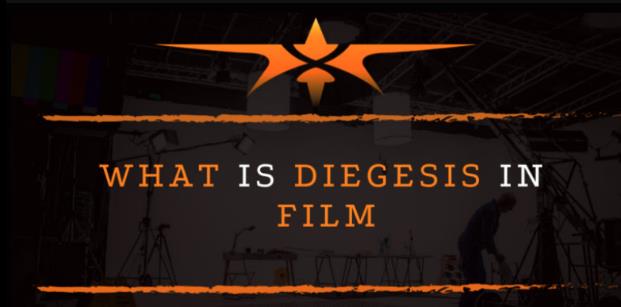 https://beverlyboy.com/filmmaking/what-is-diegesis-in-film/
80
?
C D I O P S T Y
ONE WORD
81
dystopic
DYSTOPIC: adj. RESEMBLING A DYSTOPIA, A WRETCHED PLACE
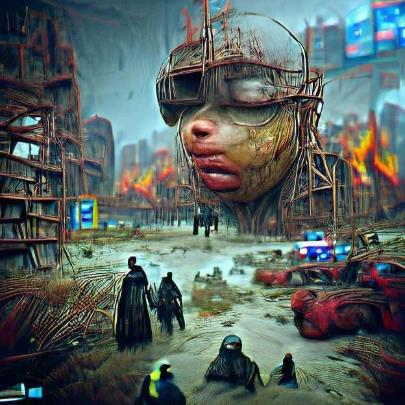 82
?
E G I M N P U Y
ONE WORD
83
EPIGYNUM
S
EPIGYNUM: n. THE EXTERNAL REPRODUCTIVE ORGAN OF A FEMALE SPIDER (plurals EPIGYNA, EPIGYNUMS and EPIGYNE/S)
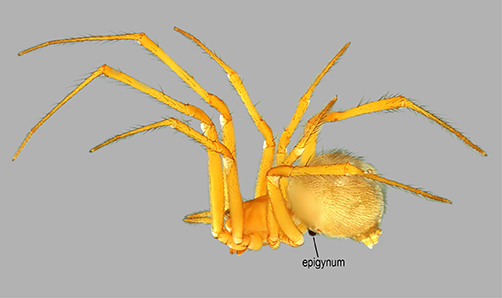 84
?
A e e e r s w y
ONE WORD
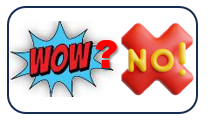 85
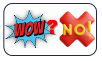 EYEWEARS
_
EYEWEARS: pl. of EYEWEAR, A DEVICE WORN OVER OR ON THE EYES
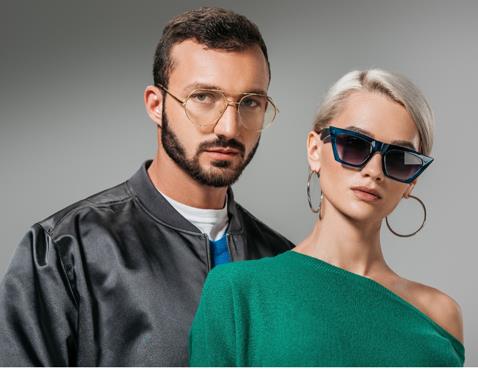 86
?
A C e e e f s s
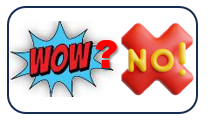 ONE WORD
87
FAECESES
FAECESES: pl. of FAECES, BODILY WASTE DISCHARGED THROUGH THE ANUS (also FECES, and FECESES) Please!
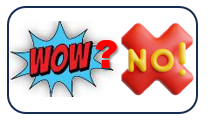 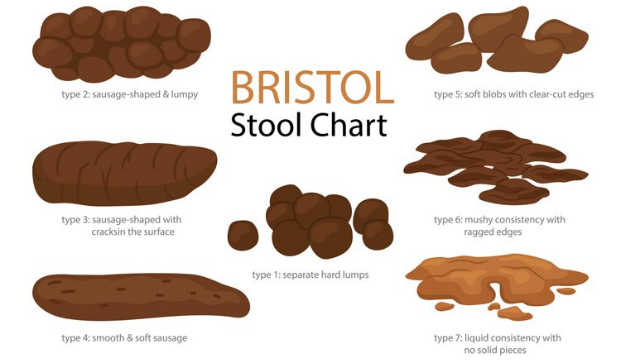 88
?
A C E F I S S T
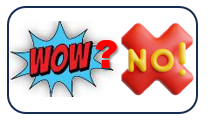 ONE WORD
89
FASCITES
_
FASCITES: one pl. of FASCITIS, INFLAMMATION OF A CONNECTIVE TISSUE, also pls. FASCITIDES, FASCITISES
(also FASCIITIS, with pl. FASCIITIES, FASCIITIDES, FASCIITISES))
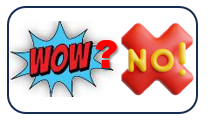 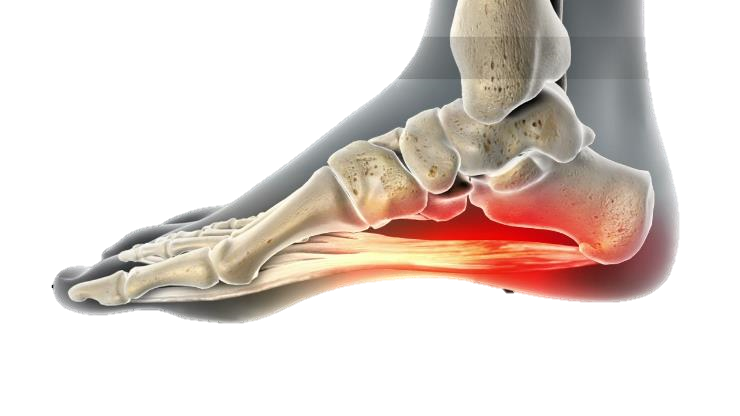 90
?
A C E E F S S U
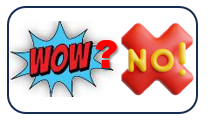 ONE WORD
91
FAUCESES
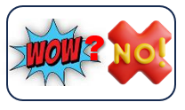 FAUCESES: NWL23 pl. of FAUCES, THE PASSAGE FROM THE MOUTH TO THE PHARYNX
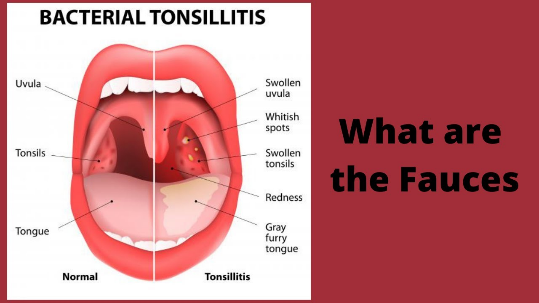 92
?
A A F H K U W X
ONE WORD
93
FAUXHAWK
S
FAUXHAWK: n. A HAIRSTYLE RESEMBLING A MOHAWK
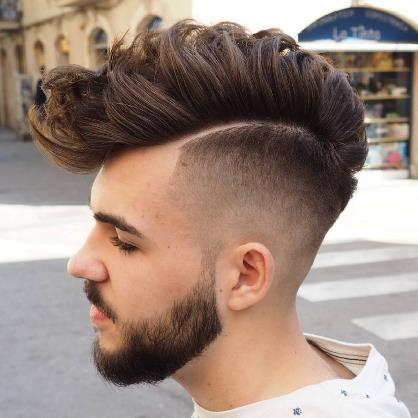 94
?
C D E E F I I M
ONE WORD
95
FEMICIDE
S
FEMICIDE: n. INTENTIONAL KILLING OF A FEMALE BECAUSE OF HER GENDER
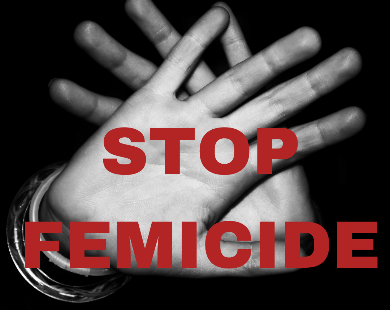 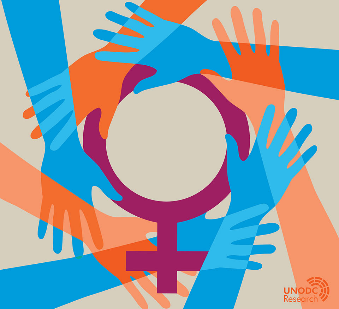 96
?
A E F K L N N S
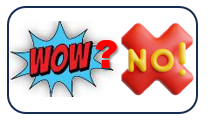 ONE WORD
97
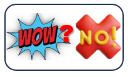 FLANKENS
_
FLANKENS: NWL23 pl. of FLANKEN, A CUT OF MEAT FROM THE SHORT RIBS
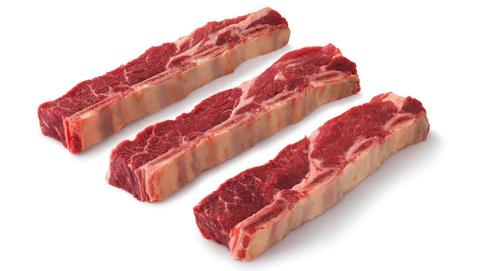 98
?
A B C F K L O W
TWO WORDS
99
YOU COULD PLAY
BACKFLOW
S
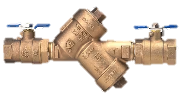 BACKFLOW: n. A FLOWING BACK TOWARD A SOURCE
BUT MAYBE YOU SHOULD PLAY
FLOWBACK
S
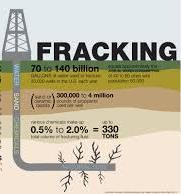 FLOWBACK: n. WASTEWATER CREATED BY FRACKING
100
?
C F G I I K N R
ONE WORD
101
FRICKING
_
FRICKING: adj. FRIGGING
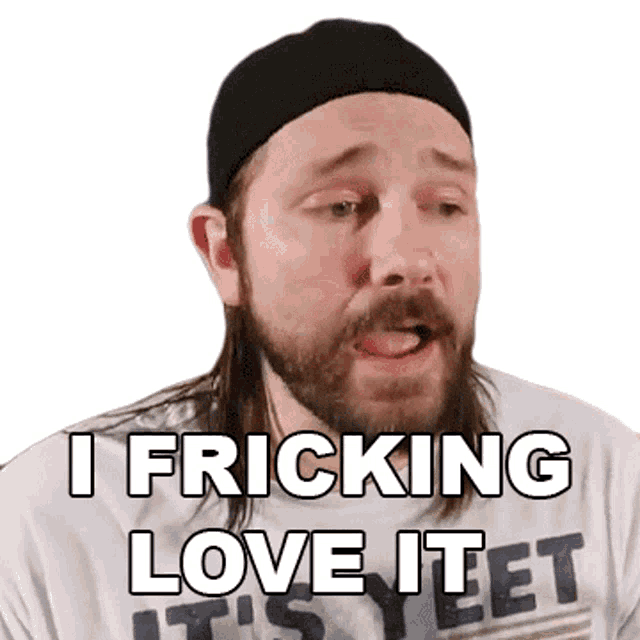 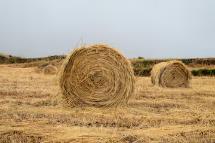 RICKING: v. PILING HAY IN STACKS
102
?
B e f n o s s y
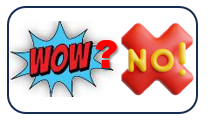 ONE WORD
103
FYNBOSES
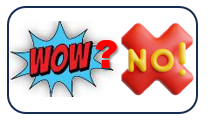 FYNBOSES: NWL23 pl. of n. FYNBOS, A TYPE OF BIOME IN SOUTH AFRICA
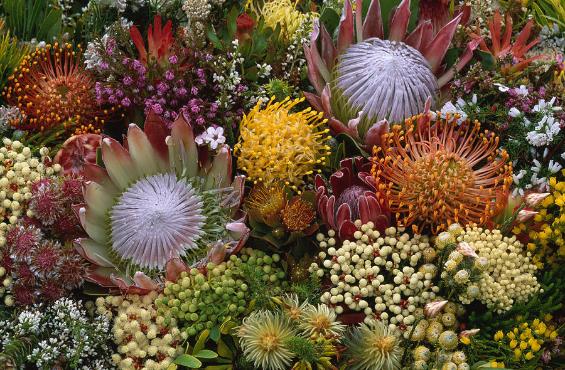 104
?
A A A B E G L Y
ONE WORD
105
galabeya
S
GALABEYA: n. A LONG HOODED GARMENT (also DJELLABA/S)
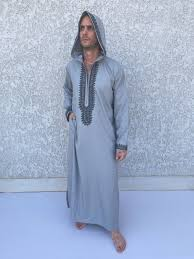 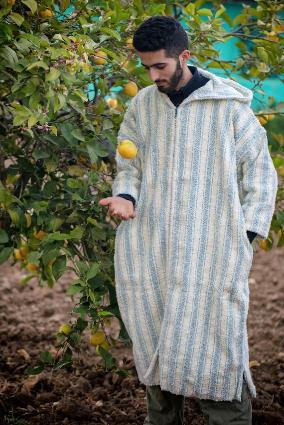 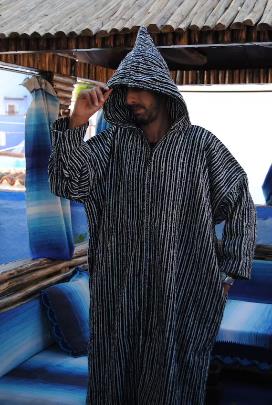 106
?
A C E E G O P S
ONE WORD
107
GEOSPACE
S
GEOSPACE: n. THE PART OF OUTER SPACE NEAR THE EARTH
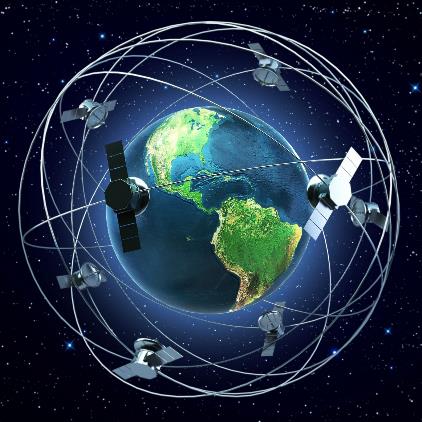 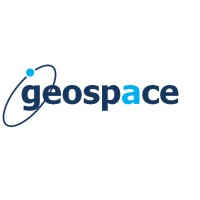 108
?
E E G I L M N R
ONE WORD
109
GERMLINE
S
GERMLINE: n. A SEQUENCE OF GERM CELLS DESCENDED FROM THEIR PREDECESSORS
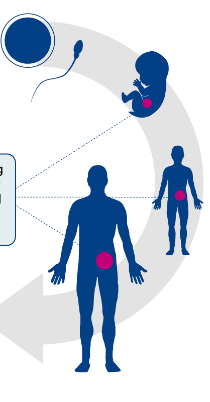 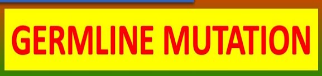 110
?
A A G L M N O Z
ONE WORD
111
GLAMAZON
S
GLAMAZON: n. A TALL, GLAMOROUS WOMAN
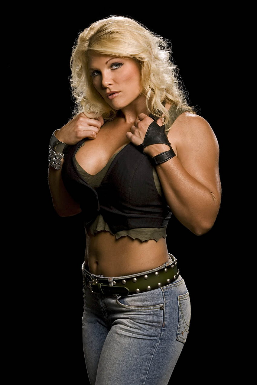 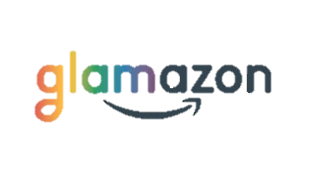 112
?
C C G H I N O S
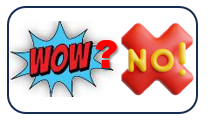 ONE WORD
113
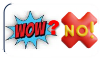 GNOCCHIS
_
GNOCCHIS: NWL23 pl. of n. GNOCCHI, A DUMPLING MADE OF PASTA
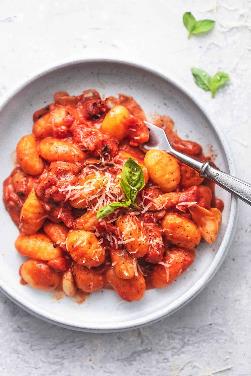 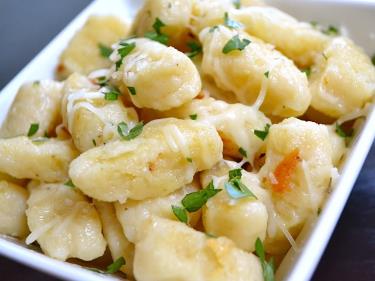 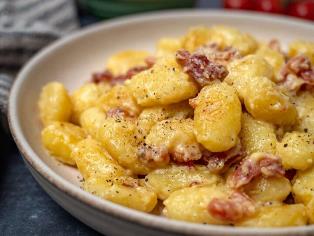 114
?
A B D E H T T U
TWO WORDS
115
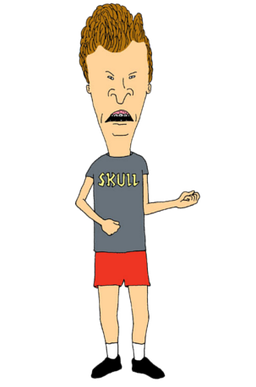 YOU COULD PLAY
BUTTHEAD
S
BUTTHEAD: n. A STUPID PERSON
BUT MAYBE YOU SHOULD PLAY
HEADBUTT
S
HEADBUTT: v. TO STRIKE WITH THE HEAD (HEADBUTTS, HEADBUTTED, HEADBUTTING)
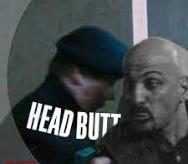 116
?
A B E G H N O S
ONE WORD
117
HOGSBANE
S
HOGSBANE: n. A NOXIOUS WEED
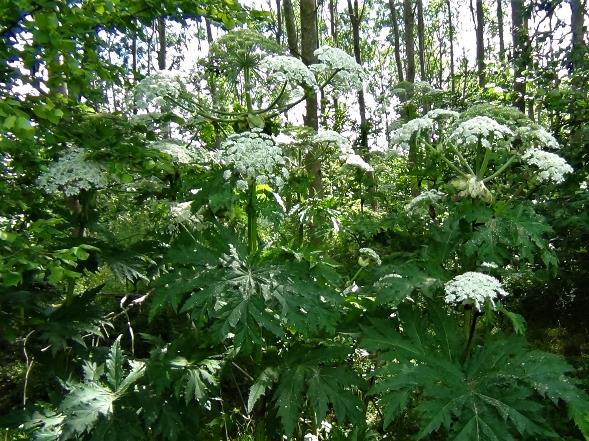 118
?
A A C H H O R T
ONE WORD
119
HORCHATA
S
HORCHATA: n. A DRINK MADE FROM RICE MILK
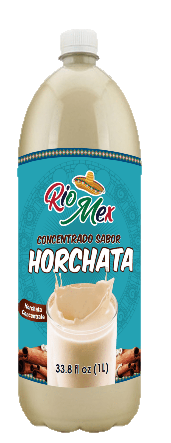 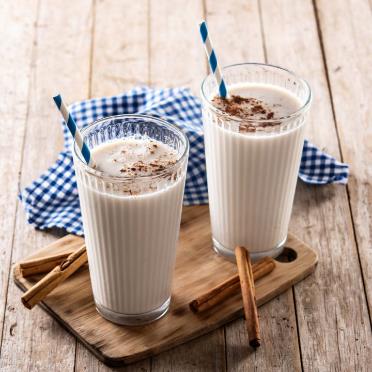 120
?
D E I I I R S T
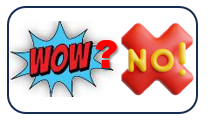 ONE WORD
121
IRITIDES
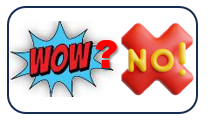 IRITIDES: NWL23 pl. of n. IRITIS, AN INFLAMMATION OF THE IRIS (also pl. IRITISES)
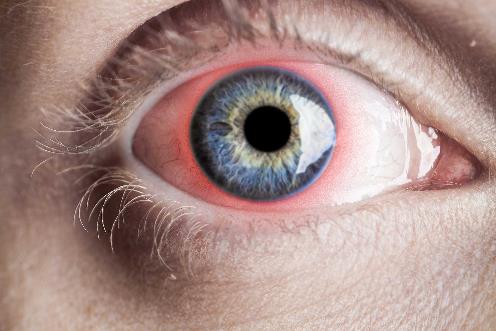 122
?
C E I I J S T U
TWO WORDS
123
YOU COULD PLAY
JUICIEST
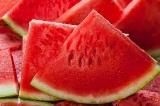 JUICIEST: adj. MOST JUICY, FULL OF JUICE (JUICIER)
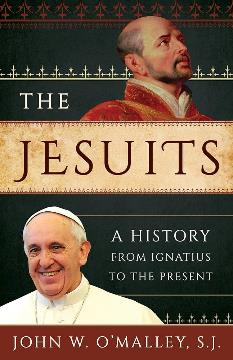 BUT MAYBE YOU SHOULD PLAY
JESUITIC
JESUITIC: adj. PERTAINING TO A JESUIT
Also JESUITICAL, JESUITICALLY, JESUITISM/S
124
?
E I J R S T U Y
ONE WORD
125
JESUITRY
JESUITRY: THE STATE OF BEING A JESUIT (pl. JESUITRIES)
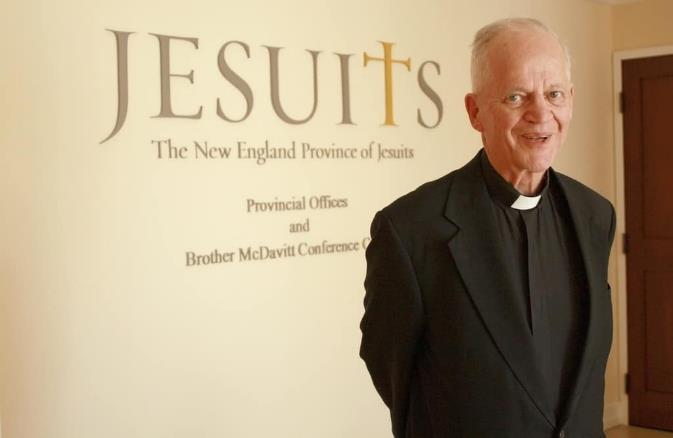 126
?
A A B E F K S Y
ONE WORD
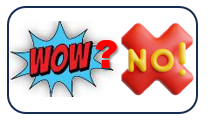 127
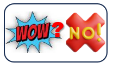 KAYFABES
KAYFABES: NWL23 pl. of new word KAYFABE, 
A COLLECTIVE PRETENSE OF SINCERITY
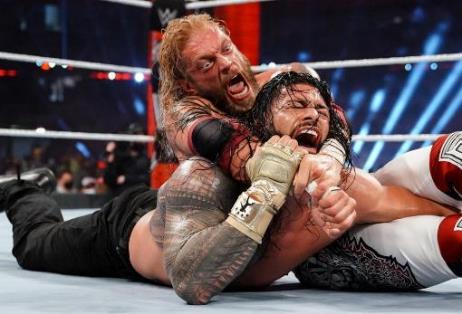 PROFESSIONAL WRESTLING COULD INCLUDE SEVERAL EXAMPLES OF KAYFABES, WITH THE PRETENSE THAT THE ACTION, RIVALRIES, ETC. ARE AUTHENTIC
128
?
A B C H K M O U
ONE WORD
129
KOMBUCHA
S
KOMBUCHA: FERMENTED BLACK TEA
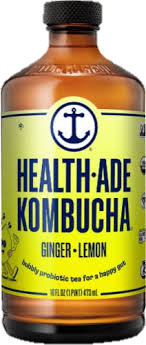 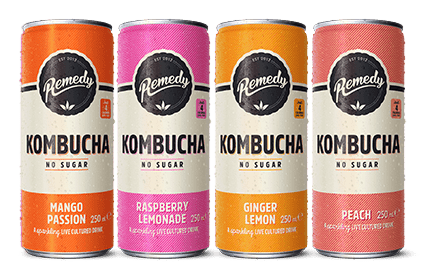 130
?
A A C D E L N R
TWO WORDS
131
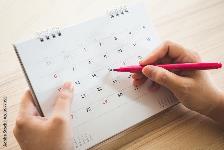 YOU COULD PLAY
CALENDAR
S
CALENDAR: v. (!) TO SCHEDULE (CALENDARED, CALENDARING)
BUT MAYBE YOU SHOULD PLAY
LANDRACE
S
LANDRACE: n. A LOCALLY TRADITIONALLY BRED VARIETY OF PLANT OR ANIMAL
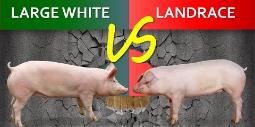 132
?
A E L P S S S U
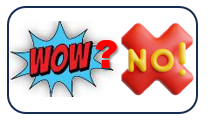 ONE WORD
133
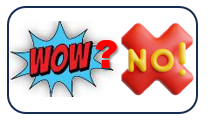 LAPSUSES
LAPSUSES: NWL23 pl. of LAPSUS, A MISTAKE
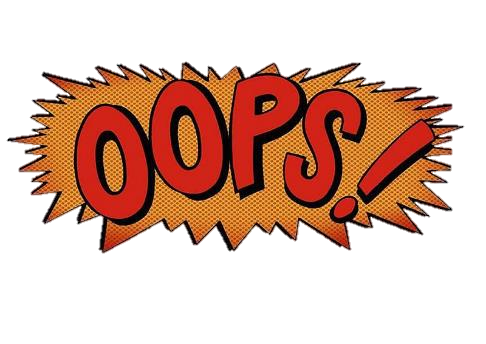 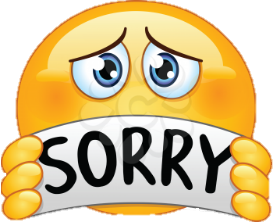 134
?
A A C D E L N R
FOUR WORDS
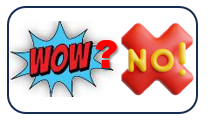 ONLY 3 WORDS
135
YOU SHOULD PLAY
GRAPLINS
_
GRAPLINS: pl. of GRAPLIN, A TYPE OF ANCHOR (also GRAPNEL/S)
SPARLING
S
SPARLING: A YOUNG HERRING
DS
SPRINGAL
SPRINGAL: v. (!) TO SCHEDULE (CALENDARED, CALENDARING)
BUT MAYBE YOU SHOULDN’T PLAY
LARPINGS
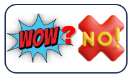 136
LARPINGS: NWL23 pl. of LARPING, THE ACT OF LIVE ACTION ROLE PLAYING
?
A A L N O R S T
ONE WORD
137
LOSARTAN
S
LOSARTAN: A DRUG USED TO TREAT HYPERTENSION
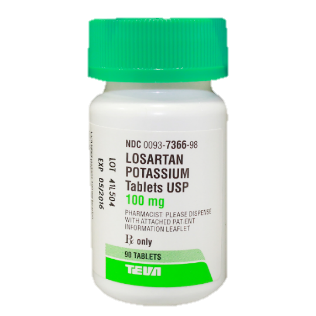 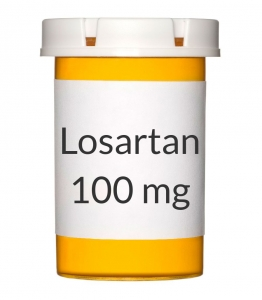 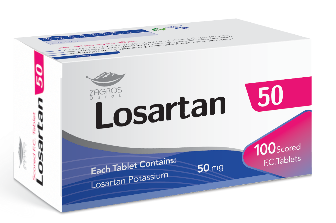 138
?
C E G I L R S Y
ONE WORD
139
LYSERGIC
LYSERGIC: adj. TRIPPY, LIKE LSD
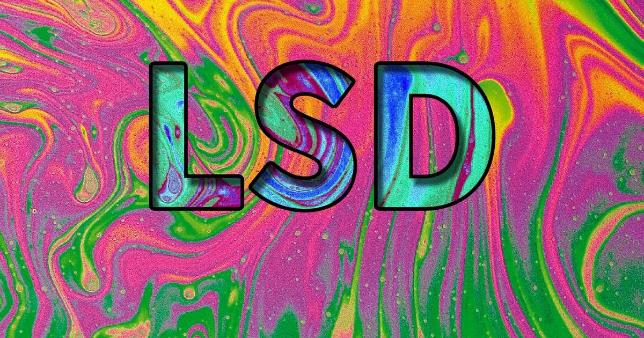 140
?
A E I M Q S S U
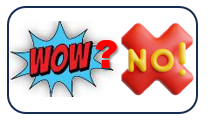 ONE WORD
141
MAQUISES
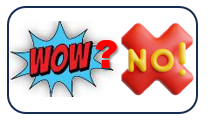 MAQUISES: NWL23 pl. of MAQUIS, THICK UNDERBRUSH (also MAQUI)
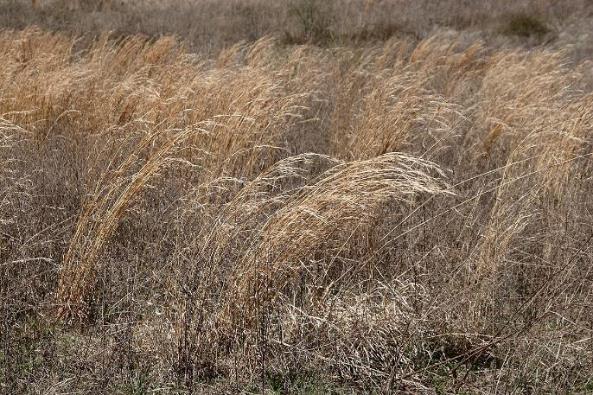 MAQUI [UMIAQ]
MAQUIS [UMIAQS]
142
?
E E H I M P S T
TWO WORDS
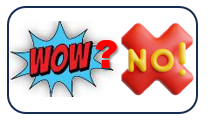 JUST ONE WORD
143
YOU COULD PLAY
HEMPIEST
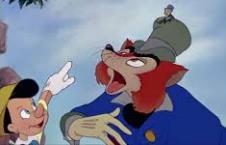 HEMPIEST: MOST HEMPY, MISCHIEVOUS (HEMPIER)
BUT MAYBE YOU SHOULDN’T PLAY
MEPHITES
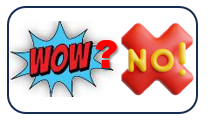 MEPHITES: add’l NWL23 pl. of MEPHITIS, AN OFFENSIVE ODOR (also plurals MEPHITIDES and MEPHITISES)
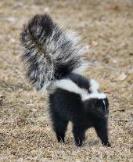 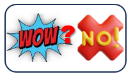 144
?
D E F I I L M S
THREE WORDS
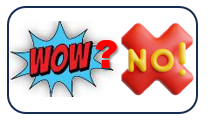 ONLY 2 WORDS
145
YOU COULD PLAY
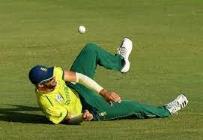 MISFIELD
S
MISFIELD: v. TO FIELD BADLY (MISFIELDED, MISFIELDING)
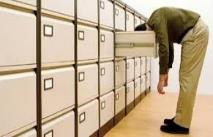 MISFILED
_
MISFILED: FILED IN THE WRONG PLACE (MISFILE, MISFILES, MISFILING)
BUT MAYBE YOU SHOULDN’T PLAY
MIDLIFES
_
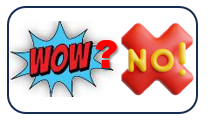 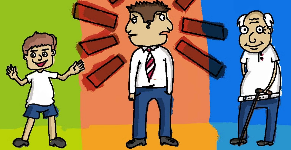 MIDLIFES: NWL23 pl. of MIDLIFE, MIDDLE AGE
MIDLIFE and MIDLIVES: good in both NWL23 and WOW24
146
?
A C E K M N O O
ONE WORD
147
MOONCAKE
S
MOONCAKE: A TYPE OF CHINESE PASTRY ITEM
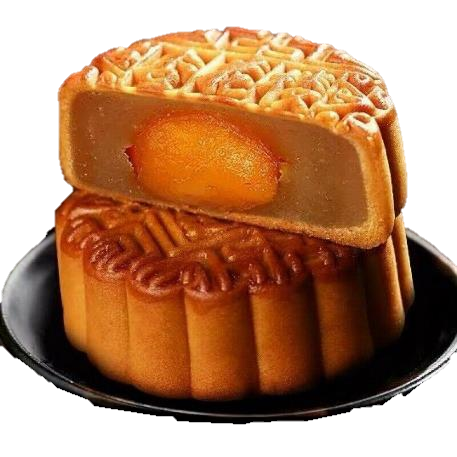 148
?
H I I L M T T U
ONE WORD
149
MULTIHIT
MULTIHIT: HAVING MORE THAN ONE HIT
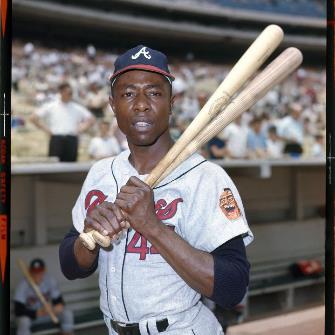 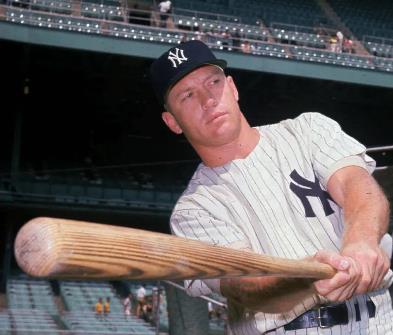 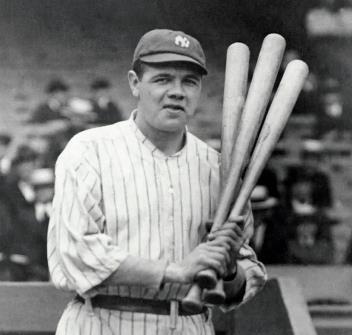 150
?
A A C E H N S S
ONE WORD
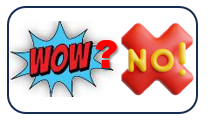 151
NACHASES
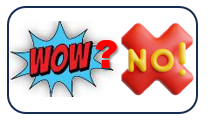 NACHASES: new NWL23 pl. of NACHAS, PRIDE IN ANOTHER’S ACCOMPLISHMENTS
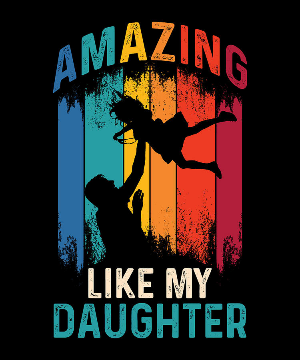 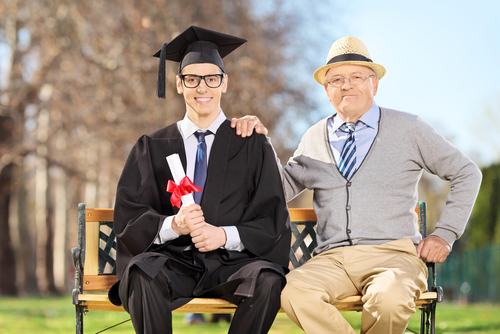 152
?
A c e e h n s s
THREE WORDS
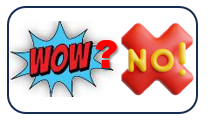 ONLY 2 WORDS
153
YOU COULD PLAY
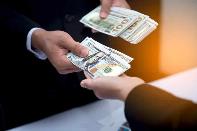 ENCASHES
ENCASHES: v. TO CASH, CONVERT INTO READY MONEY (ENCASH, ENCASHED,ENCASHING)
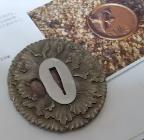 ENCHASES
_
ENCHASES: v. PLACES IN AN ORNAMENTAL SETTING (ENCHASE, ENCHASED, ENCHASING)
BUT MAYBE YOU SHOULDN’T PLAY
NACHESES
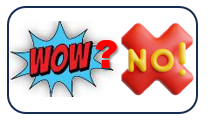 _
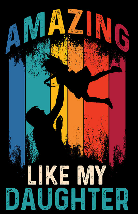 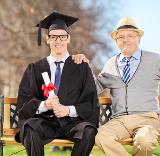 NACHESES: NWL23 pl. of NACHES, PRIDE IN ANOTHER’S ACCOMPLISHMENTS (also NACHAS, NACHASES)
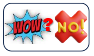 154
?
A A A K M N R S
ONE WORD
155
NAMASKAR
S
NAMASKAR: A FORMAL SOUTH ASIAN GREETING
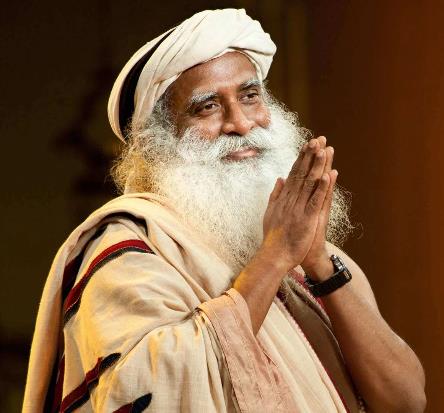 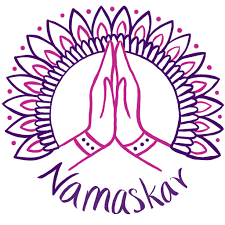 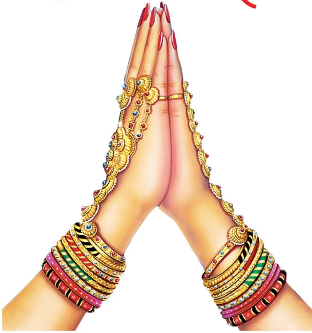 156
?
H I I M N N O U
ONE WORD
157
NIHONIUM
S
NIHONIUM: THE CHEMICAL ELEMENT WITH ATOMIC NUMBER 113
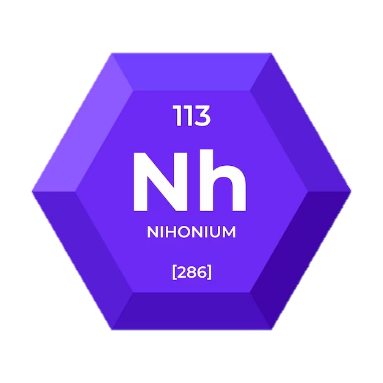 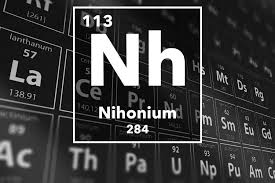 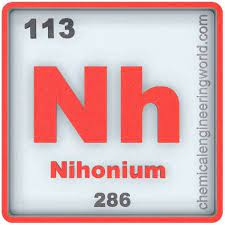 158
?
A C I N N O O V
ONE WORD
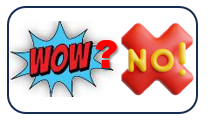 159
ES
NOVOCAIN
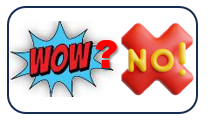 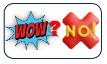 NOVOCAIN: NWL23 variant of n. NOVACAINE, A TRADEMARK OF A LOCAL ANESTHETIC
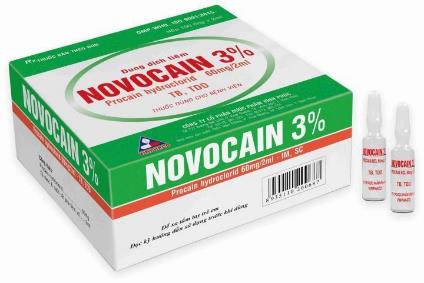 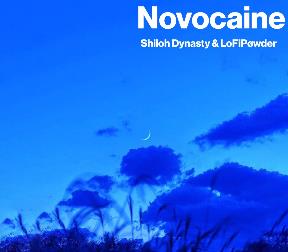 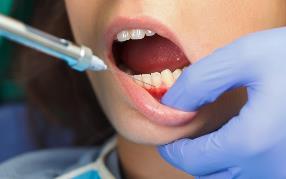 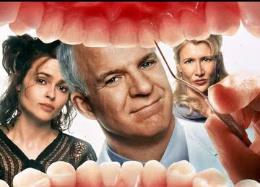 160
?
C D E I I M N O
ONE WORD
161
OMNICIDE
S
OMNICIDE: n. THE DESTRUCTION OF ALL LIFE
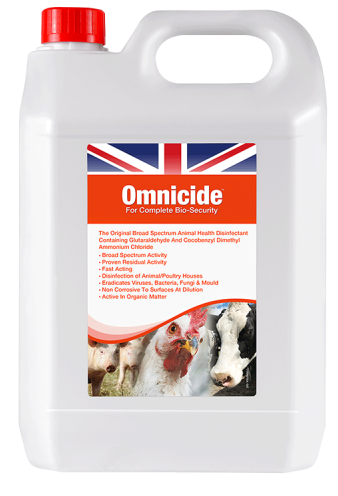 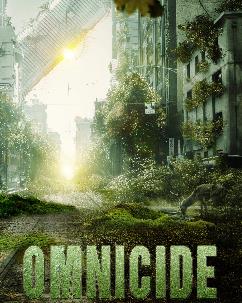 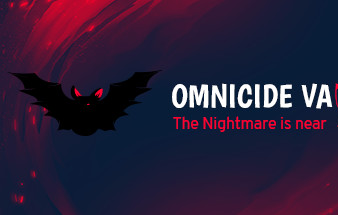 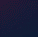 162
?
C E I N O O S S
TWO WORDS
163
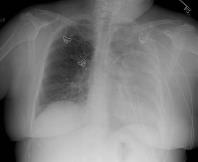 YOU COULD PLAY
CONIOSES
CONIOSES: pl. of CONIOSIS, A DISEASE CAUSED BY DUST INHALATION
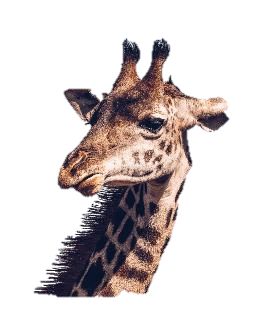 BUT MAYBE YOU SHOULD PLAY
OSSICONE
S
OSSICONE: A HORNLIKE PROTUBERANCE ON A GIRAFFE OR OKAPI
164
?
A E E G I P V W
ONE WORD
165
PAGEVIEW
S
PAGEVIEW: A VIEWING OF A WEBPAGE
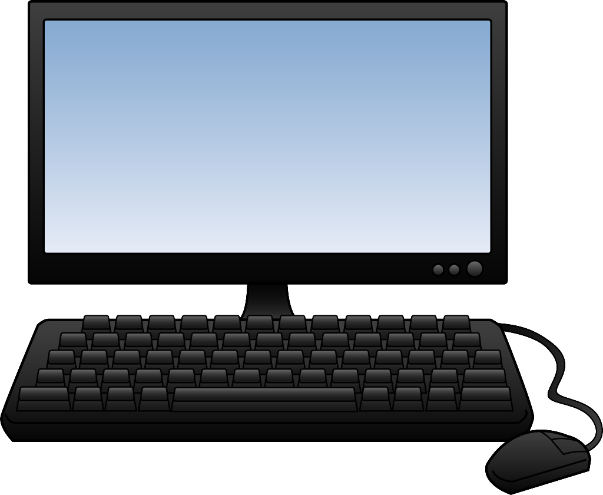 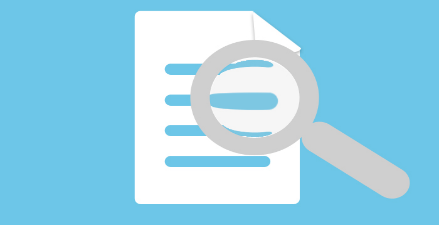 166
?
A A E I L P S S
ONE WORD
167
PALAISES
PALAISES: pl. of PALAIS, A PALACE
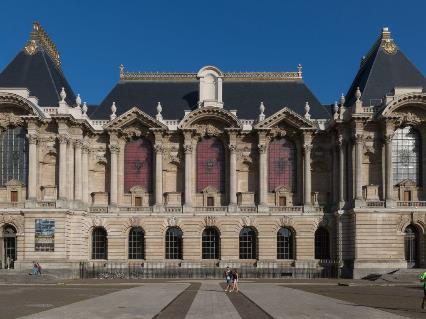 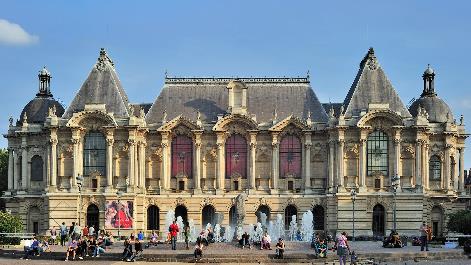 168
?
A A E L O P R T
ONE WORD
169
PALEOART
S
PALEOART: AN ARTISTIC DEPICTION OF PREHISTORIC LIFE
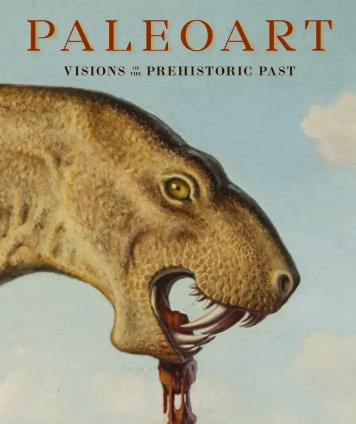 170
?
A A I O P R S U
ONE WORD
171
PAROUSIA
S
PAROUSIA: THE FUTURE RETURN OF CHRIST TO EARTH
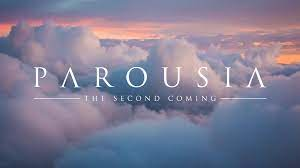 172
?
A E F L O P P T
ONE WORD
173
PETAFLOP
S
PETAFLOP: ONE THOUSAND TERAFLOPS
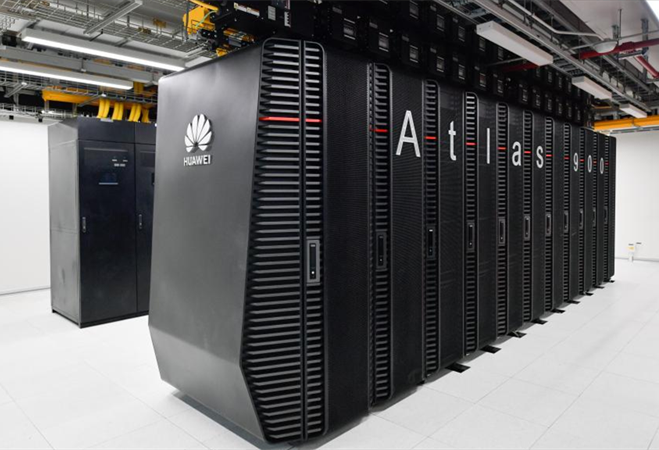 174
?
A A E M N P T U
ONE WORD
175
PNEUMATA
PNEUMATA: one pl. of PNEUMA, THE SOUL OR SPIRIT (also pl. PNEUMAS plus PNEUMATIC/S)
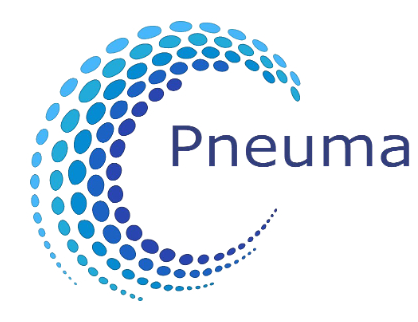 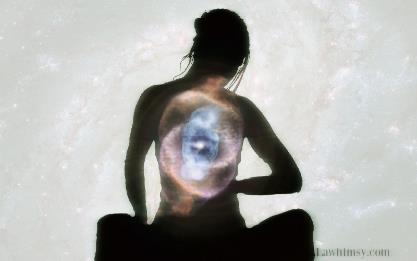 176
?
A G N N O O P T
ONE WORD
177
POONTANG
S
POONTANG: SEXUAL INTERCOUSE
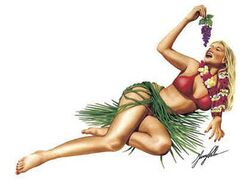 178
?
E H O O P S S T
ONE WORD
179
POTHOSES
STICKY
POTHOSES: pl. of POTHOS, A CLIMBING PLANT
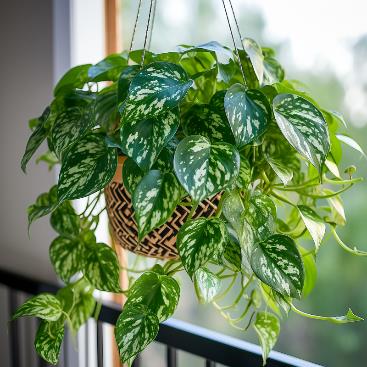 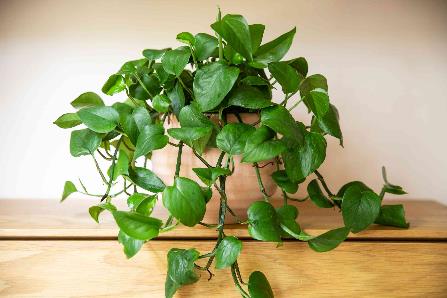 180
?
A a a m n p r y
ONE WORD
181
PRANAYAM
AS
PRANAYAM: A TECHNIQUE OF YOGIC BREATH CONTROL
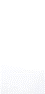 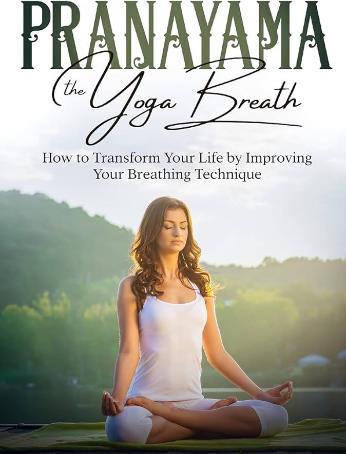 also PRANAYMA/S
182
?
C E I N O P R T
THREE WORDS
183
YOU COULD PLAY
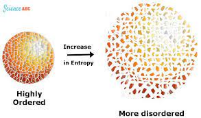 ENTROPIC
ENTROPIC: adj. PERTAINING TO ENTROPY, A MEASURE OF DISORDER
INCEPTOR
S
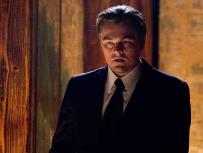 INCEPTOR: n. ONE THAT INCEPTS, TAKES IN
BUT MAYBE YOU SHOULD PLAY
PRETONIC
PRETONIC: adj. PRECEDING AN ACCENTED SYLLABLE
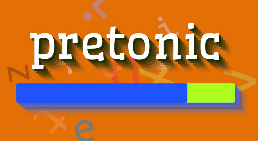 184
?
A A B E F L R T
ONE WORD
185
RAFTABLE
D
RAFTABLE: CAPABLE OF BEING RAFTED
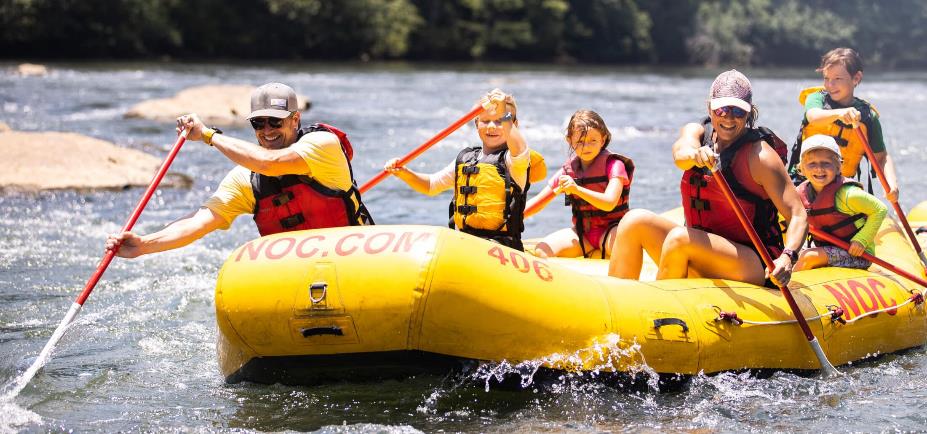 186
?
A I I N P P R S
ONE WORD
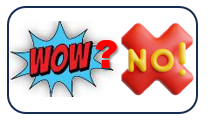 187
RAPPINIS
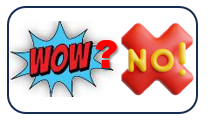 RAPPINIS: NWL23 pl. of RAPPINI, IMMATURE TURNIP PLANTS
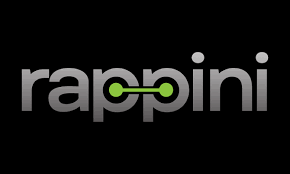 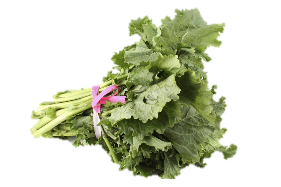 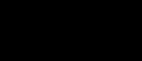 188
?
E H O O R S U W
ONE WORD
189
ROWHOUSE
S
ROWHOUSE: ONE OF A SERIES OF HOUSES BUILT WITHOUT SPACE BETWEEN THEM
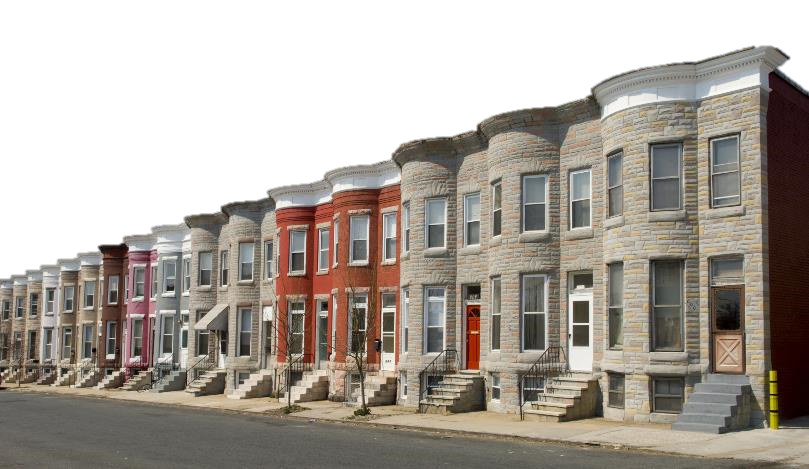 190
?
A A F I R S U Y
ONE WORD
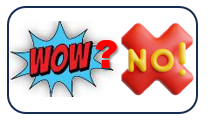 191
RUFIYAAS
_
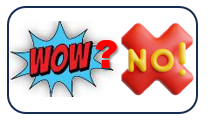 RUFIYAAS: NWL23 pl. of RUFIYAA,
 A MONETARY UNIT OF THE MALDIVES
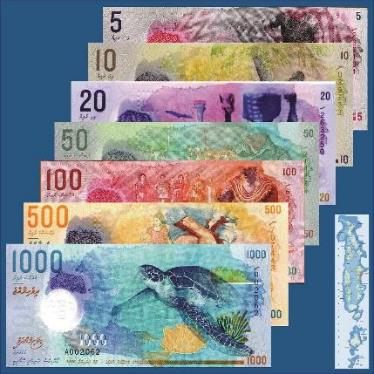 192
?
A A A A N S S V
ONE WORD
193
SAVASANA
S
SAVASANA: A RESTING POSE IN YOGA
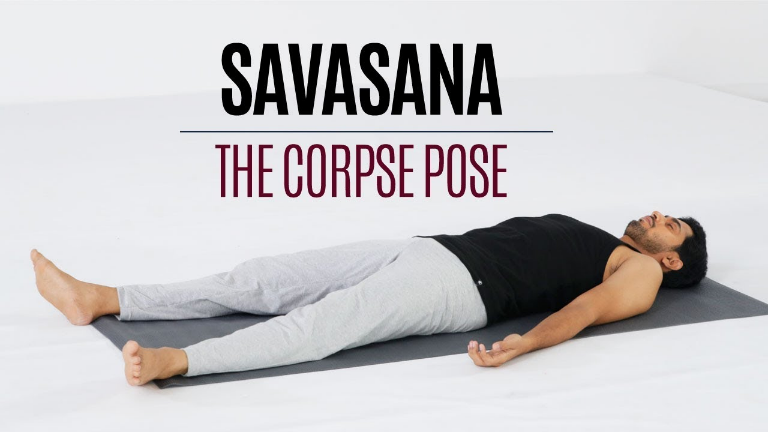 194
?
A G H I M N S S
TWO WORDS
195
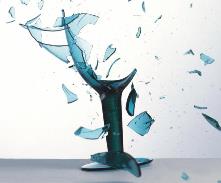 YOU COULD PLAY
_
SMASHING
SMASHING: v. SHATTERING VIOLENTLY
BUT MAYBE YOU SHOULD PLAY
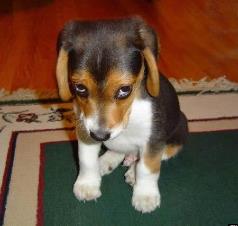 SHAMINGS
_
SHAMINGS: pl. of n. SHAMING, THE ACT OF SHAMING
196
?
H I O P S S T T
ONE WORD
197
SHITPOST
S
SHITPOST: v. TO POST SOMETHING DELIBERATELY PROVOCATIVE 	                    (SHITPOSTED, SHITPOSTING)
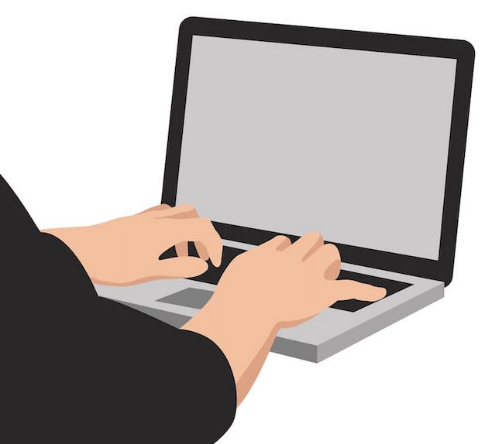 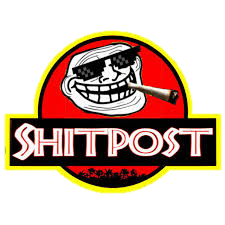 198
?
H H I O S S T W
ONE WORD
199
SHITSHOW
S
SHITSHOW: A DISASTER
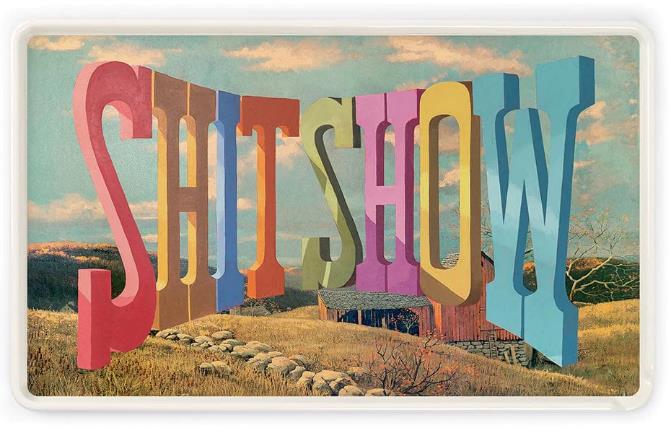 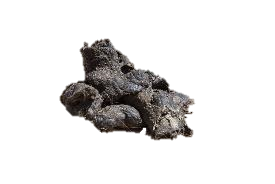 200
?
H I K M O S T Z
ONE WORD
201
SHKOTZIM
SHKOTZIM: pl. of SHEGETZ, A JEWISH BOY WHO DOES NOT OBSERVE JEWISH PRECEPTS
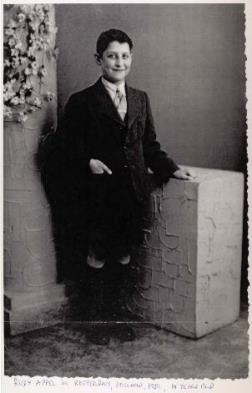 202
?
H O O S T T U U
TWO WORDS
203
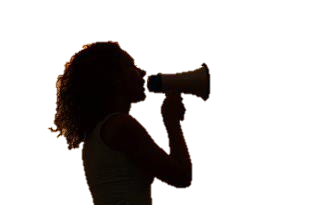 YOU COULD PLAY
OUTSHOUT
S
OUTSHOUT: v. TO SURPASS IN SHOUTING (OUTSHOUTED, OUTSHOUTING)
BUT MAYBE YOU SHOULD PLAY
SHOUTOUT
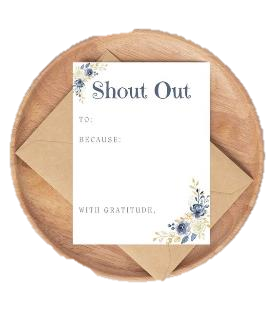 S
SHOUTOUT: AN ACKNOWLEDGEMENT
204
?
E E E K I R S Z
ONE WORD
205
SKEEZIER
SKEEZIER: adj. MORE SKEEZY, REPULSIVE (SKEEZIEST)
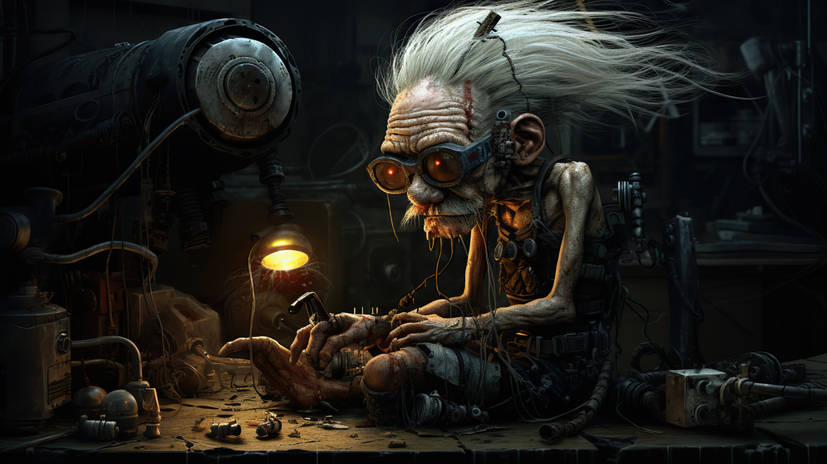 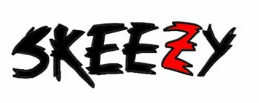 206
?
A E I K R S S W
ONE WORD
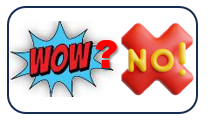 207
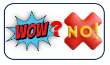 SKIWEARS
_
SKIWEARS: NWL23 pl. of SKIWEAR, CLOTHING SUITABLE FOR SKIING
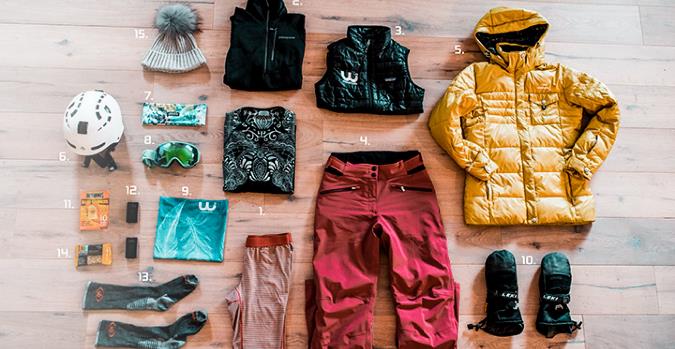 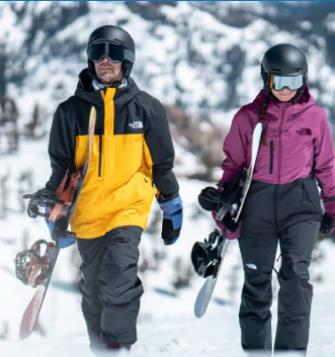 208
?
G H I I M N S S
ONE WORD
209
SMISHING
S
SMISHING: n. THE ACT OF PHISHING BY TEXT MESSAGE
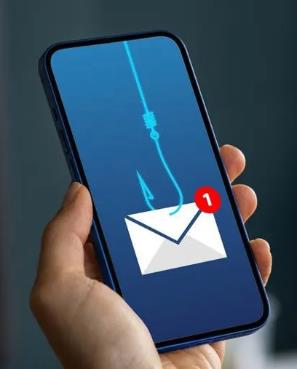 Smishing is a social engineering attack that uses fake mobile text messages to trick people into downloading malware, sharing sensitive information or sending money to cybercriminals. The term “smishing” is a combination of “SMS”—or “short message service,” the technology behind text messages—and “phishing.”
210
?
A B D N O R S U
TWO WORDS
211
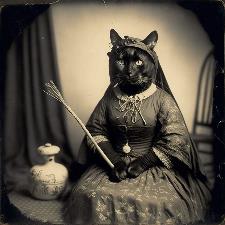 YOU COULD PLAY
BAUDRONS
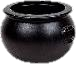 STICKY
BAUDRONS: sing. n. A CAT, pl. BAUDRONSES
A BAULDRONS WITH A CAULDRON
BUT MAYBE YOU SHOULD PLAY
SOUNDBAR
S
SOUNDBAR: AN ENCLOSURE CONTAINING SEVERAL LOUDSPEAKERS
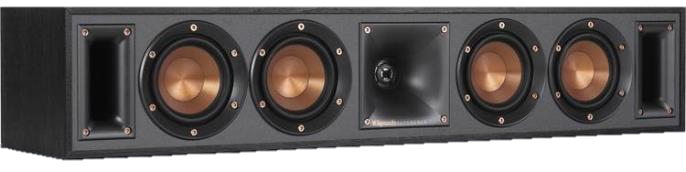 212
?
D E E N P R S U
ONE WORD
213
SPEEDRUN
S
SPEEDRUN: n. THE PLAYING OF A GAME AS QUICKLY AS POSSIBLE
SPEEDRUN: a session or instance of play in which the goal is to finish the game or level, or meet another game-play objective, as quickly as possible:
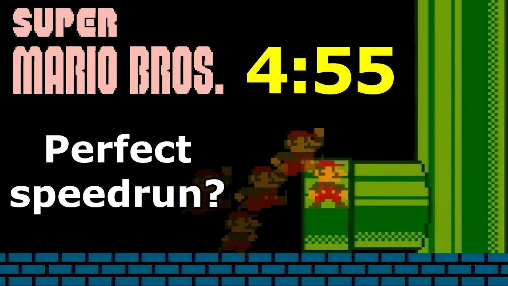 214
?
C N N O O P S S
ONE WORD
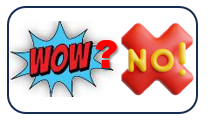 215
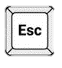 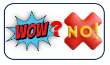 SPONCONS
_
SPONCONS: NWL23 pl. of SPONCON, A SPONSOR-PLACED CONTENT ITEM
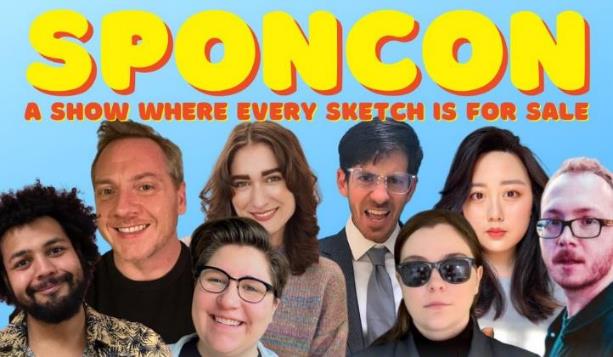 216
[Speaker Notes: Content posted usually by an ”influencer” on social media that looks like a typical post but for which the poster has been paid to advertise a product or service.   WGPO’s WOW24 does recognize SPONCON, but if it’s a noun, what plural would there be?
 Shift + F5 to return to full screen]
?
D E N O P S T W
ONE WORD
217
STEPDOWN
S
STEPDOWN: n. A GRADUAL DECREASE
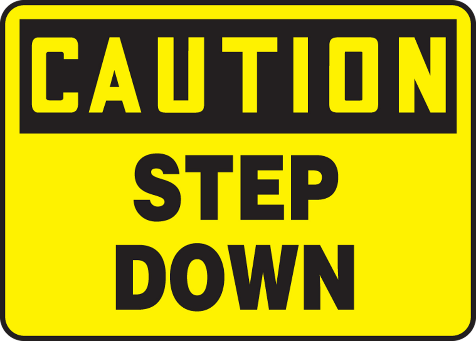 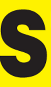 218
?
A E G I N R S T
ONE WORD
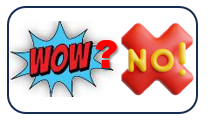 219
TASERING
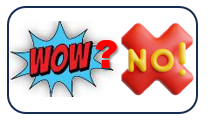 TASERING: NWL23 conjugation of v. TASER, but WGPO’s WOW24 only recognizes v. TASE, TASES, TASED, and TASING and n. TASER/S
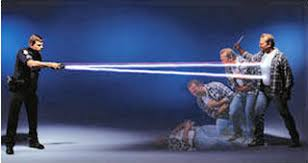 220
?
A D E H P P T W
ONE WORD
221
THWAPPED
THWAPPED: SLAPPED NOISILY (THWAP, THWAPS, THWAPPING)
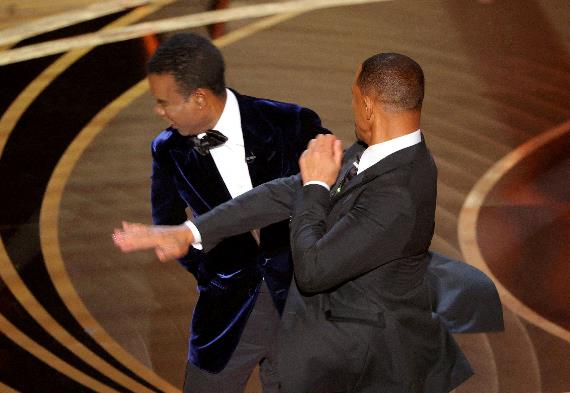 222
?
G I I L N R T Y
ONE WORD
223
TIRINGLY
TIRINGLY: adv. IN A TIRING MANNER
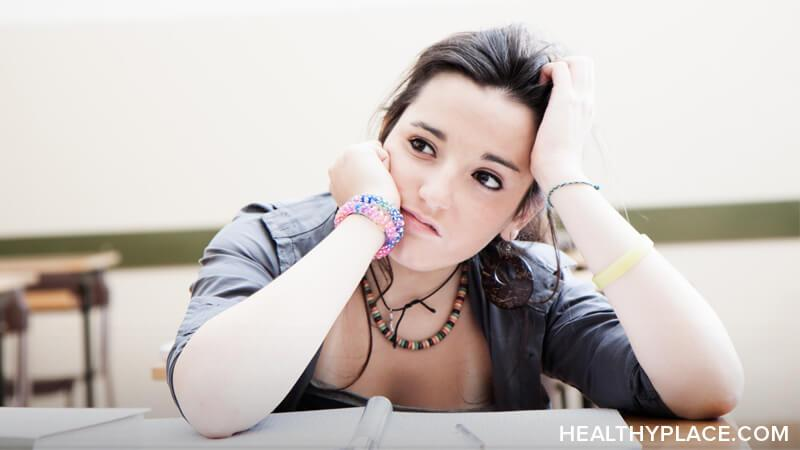 224
?
D E O P R S S T
ONE WORD
225
TOPDRESS
TOPDRESS: v. TO SCATTER COMPOST OVER SOIL TO ENRICH IT 	(TOPDRESSED, TOPDRESSES, TOPDRESSING)
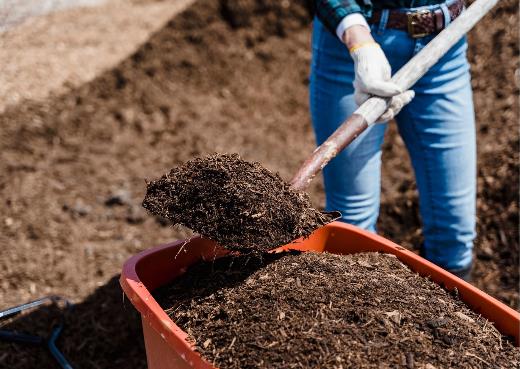 226
?
E E I O R R T T
ONE WORD
227
TORTIERE
S
TORTIERE: n. A FRENCH-CANADIAN MEAT PIE (also TOURTIERE/S)
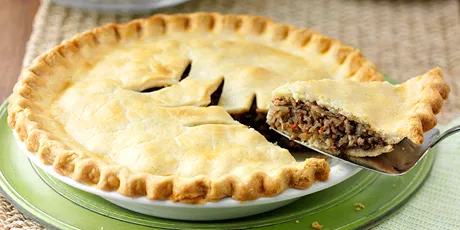 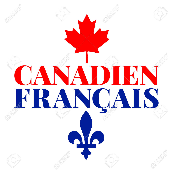 228
?
A A D L M O R T
ONE WORD
229
TRAMADOL
S
TRAMADOL: n. AN OPIOID DRUG
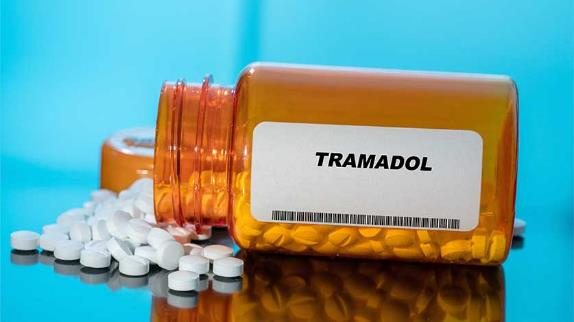 230
?
E E O R S S S T
ONE WORD
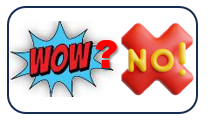 231
TSORESES
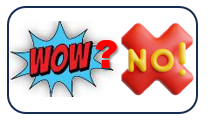 TSORESES: pl. of n. TSORES, A SERIES OF MISFORTUNES
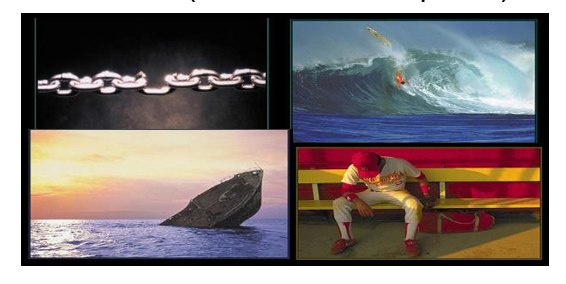 This slide needs triple-checked for accuracy!
THERE ARE MANY ALTERNATE SPELLINGS OF TZURIS, A SERIES OF MISFORTUNES.  THE SINGULAR AND PLURAL CAN BE  SPELLED THE SAME FOR TSOURIS, TSURIS, TSOORIS, TSORIS, TSORES, TSORRISS, AND TZURIS, EXCEPT NOW WE ALSO HAVE TSURISES, TZURISES, TSORISES AND TSORESES!
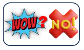 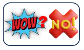 232
?
E I O R S S S T
ONE WORD
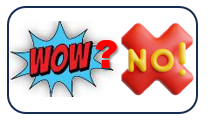 233
TSORISES
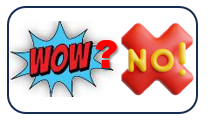 TSORISES: pl. of n. TSORIS, A SERIES OF MISFORTUNES
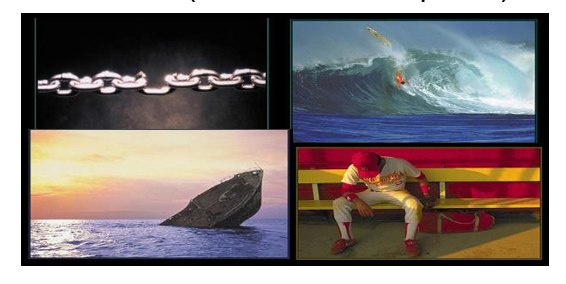 THERE ARE MANY ALTERNATE SPELLINGS OF TZURIS, A SERIES OF MISFORTUNES.  THE SINGULAR AND PLURAL CAN BE  SPELLED THE SAME FOR TSOURIS, TSURIS, TSOORIS, TSORIS, TSORES, TSORRISS, AND TZURIS, EXCEPT NOW WE ALSO HAVE TSURISES, TZURISES, TSORISES AND TSORESES!
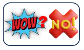 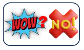 234
?
A B D E K N N U
ONE WORD
235
UNBANKED
S
UNBANKED: surprisingly a noun! A PERSON WHO DOES NOT HAVE A BANK ACCOUNT
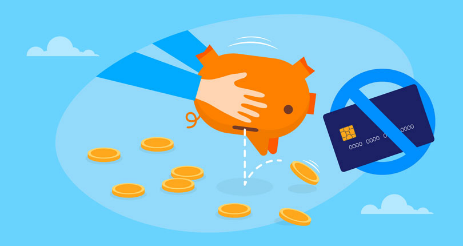 You are going to draw another challenge when you add the S!
236
?
A D E L M N T U
ONE WORD
237
UNMALTED
UNMALTED: adv. (?) NOT MALTED
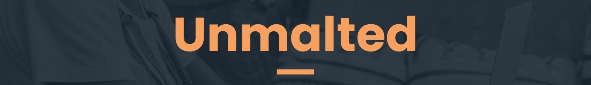 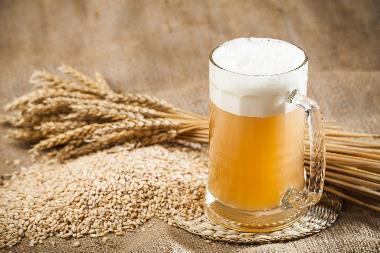 238
?
E H I I P T T W
ONE WORD
239
WHITETIP
S
WHITETIP: A TYPE OF SHARK
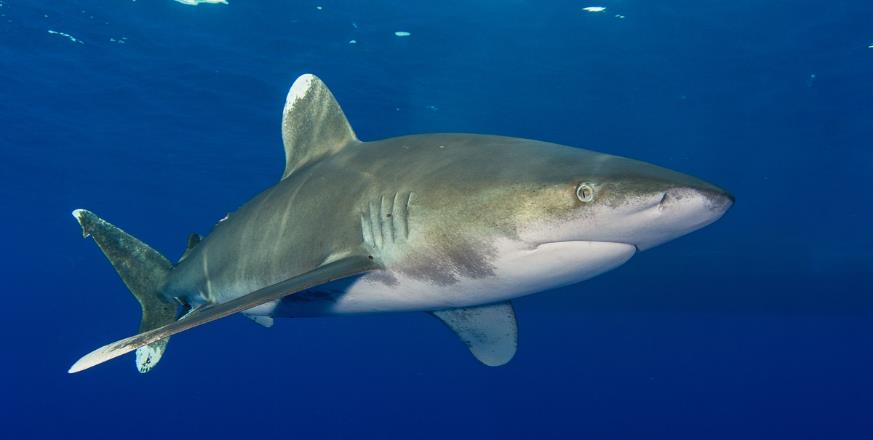 240
?
G I I N S T U W
ONE WORD
241
WINGSUIT
S
WINGSUIT: A JUMPSUIT USED FOR GLIDING WHILE SKYDIVING
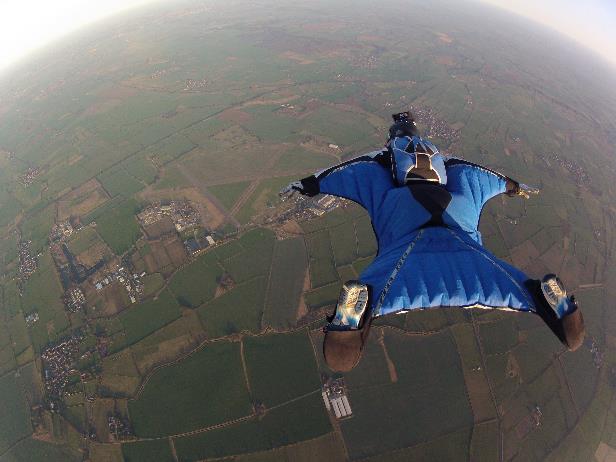 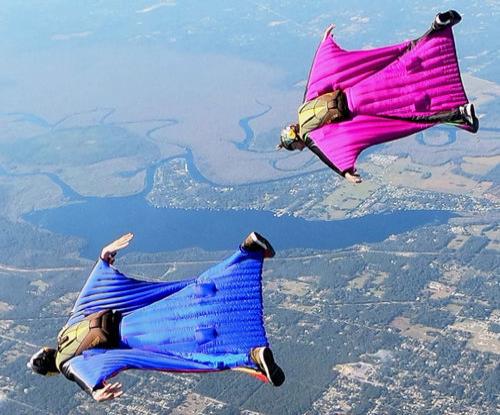 242
?
E E K N O S S W
ONE WORD
243
WOKENESS
WOKENESS: n. THE CONDITION OF BEING WOKE (pl. WOKENESSES comparatives WOKER, WOKEST)
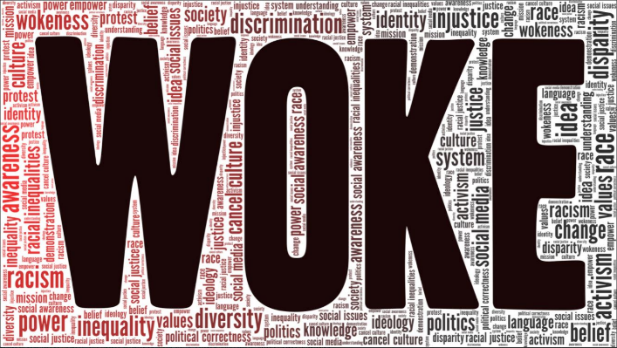 244
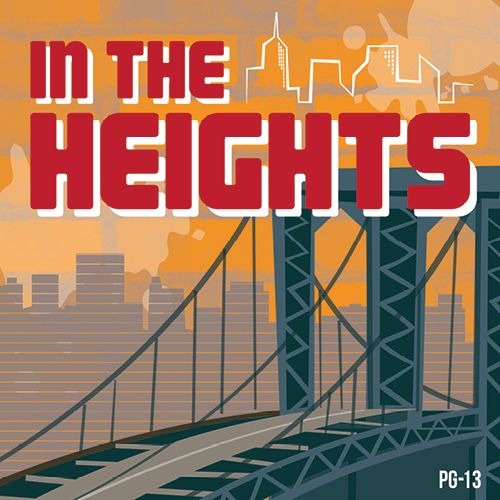 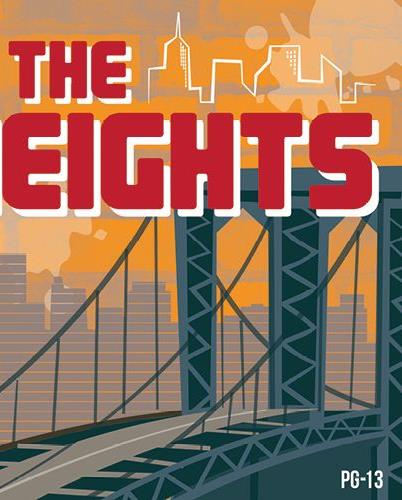 So, for the most part, if it seems like a weird new unnecessary plural, it might be GOOD in TWL23, but probably bad in WOW24.
It’s not perfect, is it? Send suggestions for improvements to williamrsnoddy@gmail.com
245